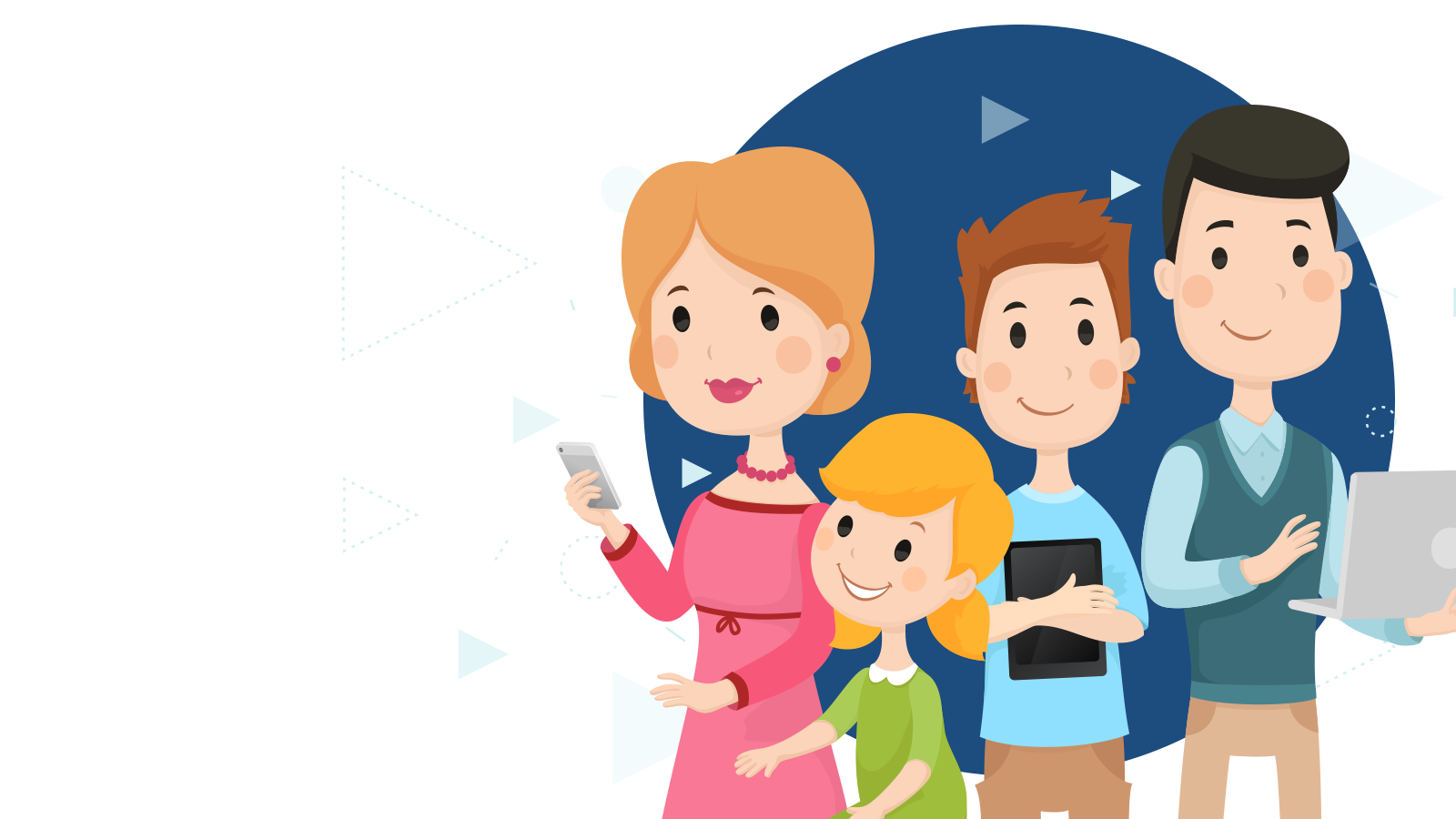 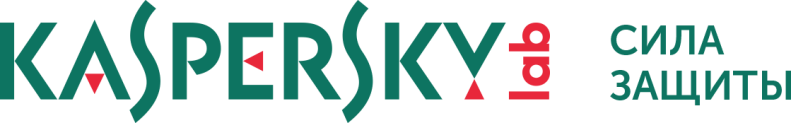 ДЕТИ В СОЦСЕТИ:
активности ● опасности ● защита
Игнатьев Константин
Пермь, 06 июня 2017г.
© 2017 "Лаборатория Касперского". Все права защищены
ГДЕ ГУЛЯЮТ ДЕТИ В ИНТЕРНЕТЕ?*
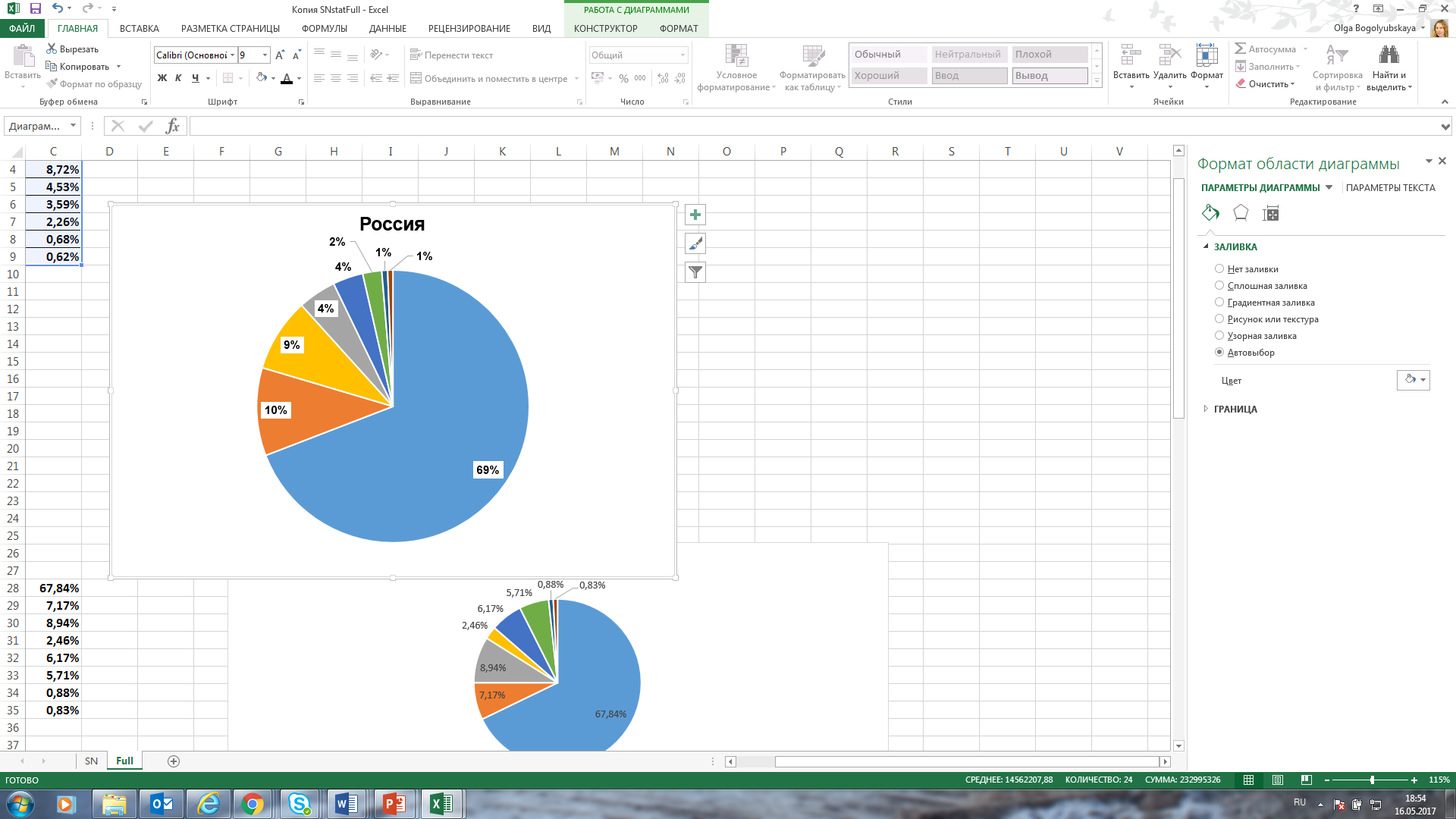 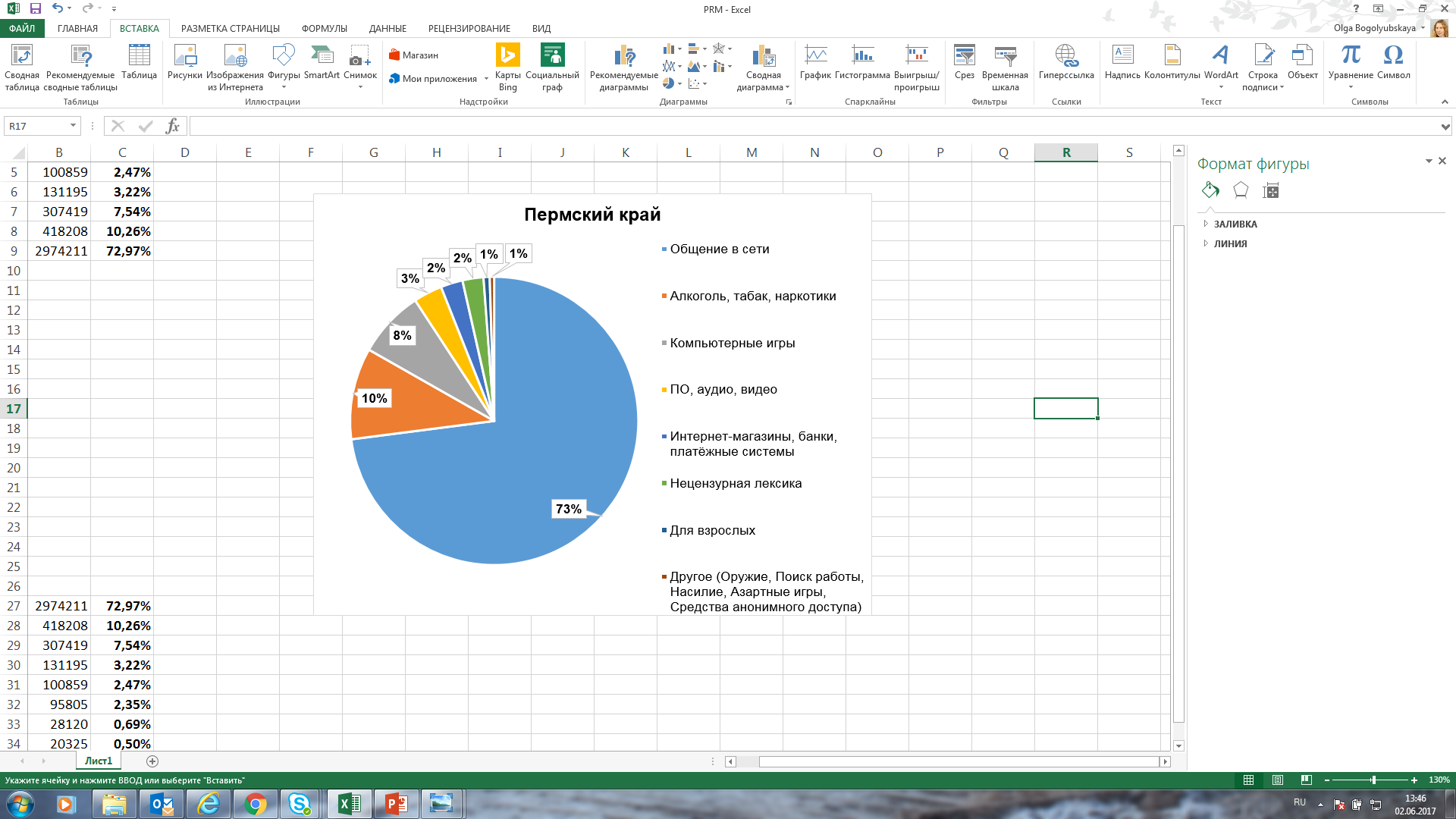 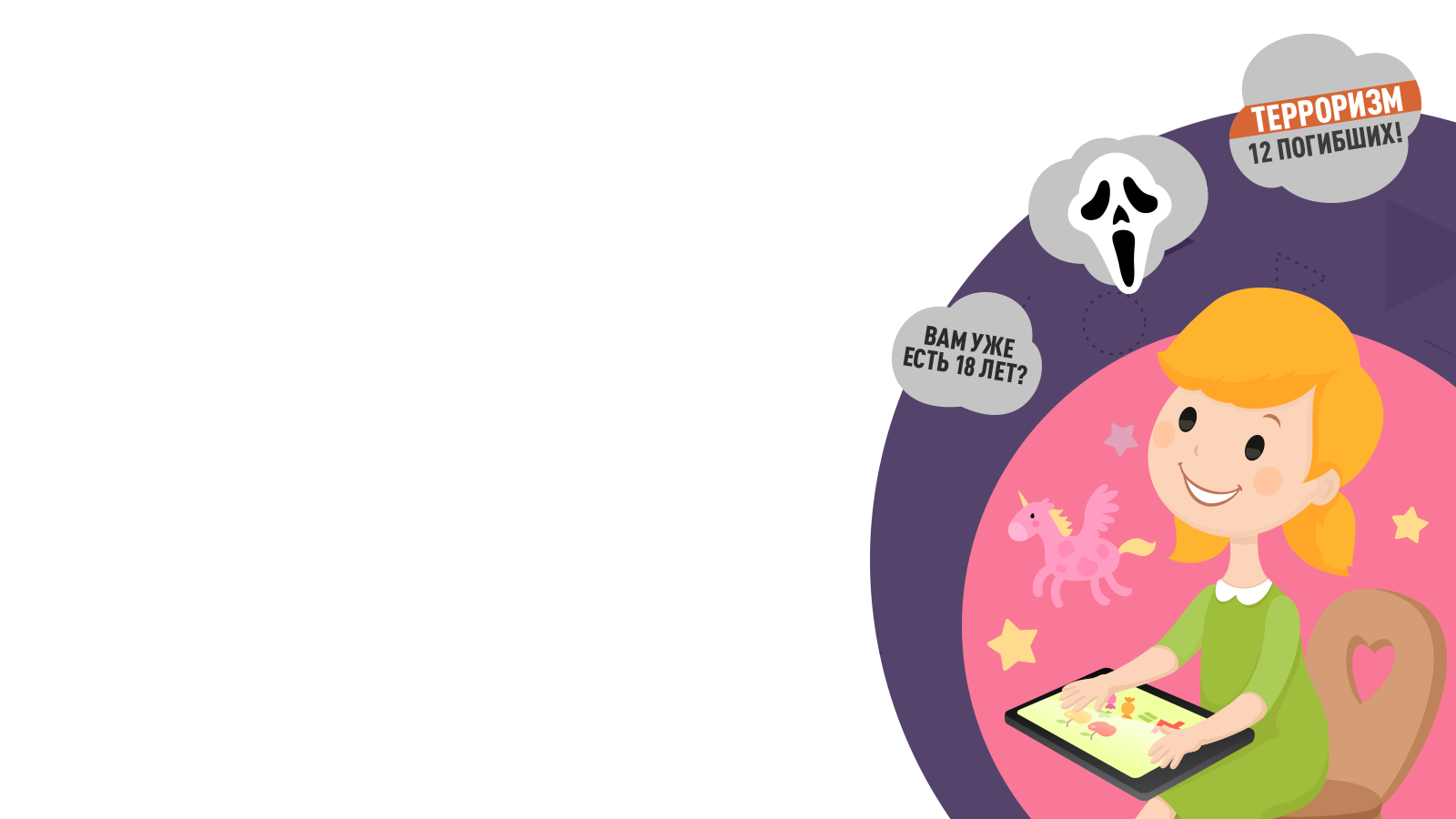 *Статистика облачного сервиса Kaspersky Security Network. Посещения различных интернет-ресурсов при включенном «Родительском контроле» на ПК в Пермском крае и России. Усредненный показатель за последние 12 месяцев.
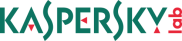 [Speaker Notes: Что же на самом деле делают дети в Интернете?

Порнография на сегодня не является самым  острым вопросом. По статистике «Лаборатории Касперского», дети в последние годы интересуются этой темой значительно меньше. К тому же куда более опасными и, к сожалению, популярными темами детских интересов в последнее время стали сайты посвященные алкоголю и наркотикам, или самоубийствам. Вот так сегодня выглядит статистика потенциально опасных интернет-активностей детей. Первое место по количеству заходов занимают ресурсы для интернет-коммуникации (в основном это соцсети), на втором месте игры, тройку замыкают сайты категории «алкоголь, табак, наркотические средства».

Согласно статистике* «Лаборатории Касперского», 77% нежелательной интернет-активности казахстанских детей приходится на средства общения, подавляющую долю среди которых занимают социальные сети. В среднем по миру этот показатель составил 63%, то есть юные жители Казахстана оказались одними из наиболее активных пользователей соцсетей. Однако именно там их подстерегает много опасностей.]
«ВКОНТАКТЕ» – САМАЯ ПОПУЛЯРНАЯ СОЦСЕТЬ*
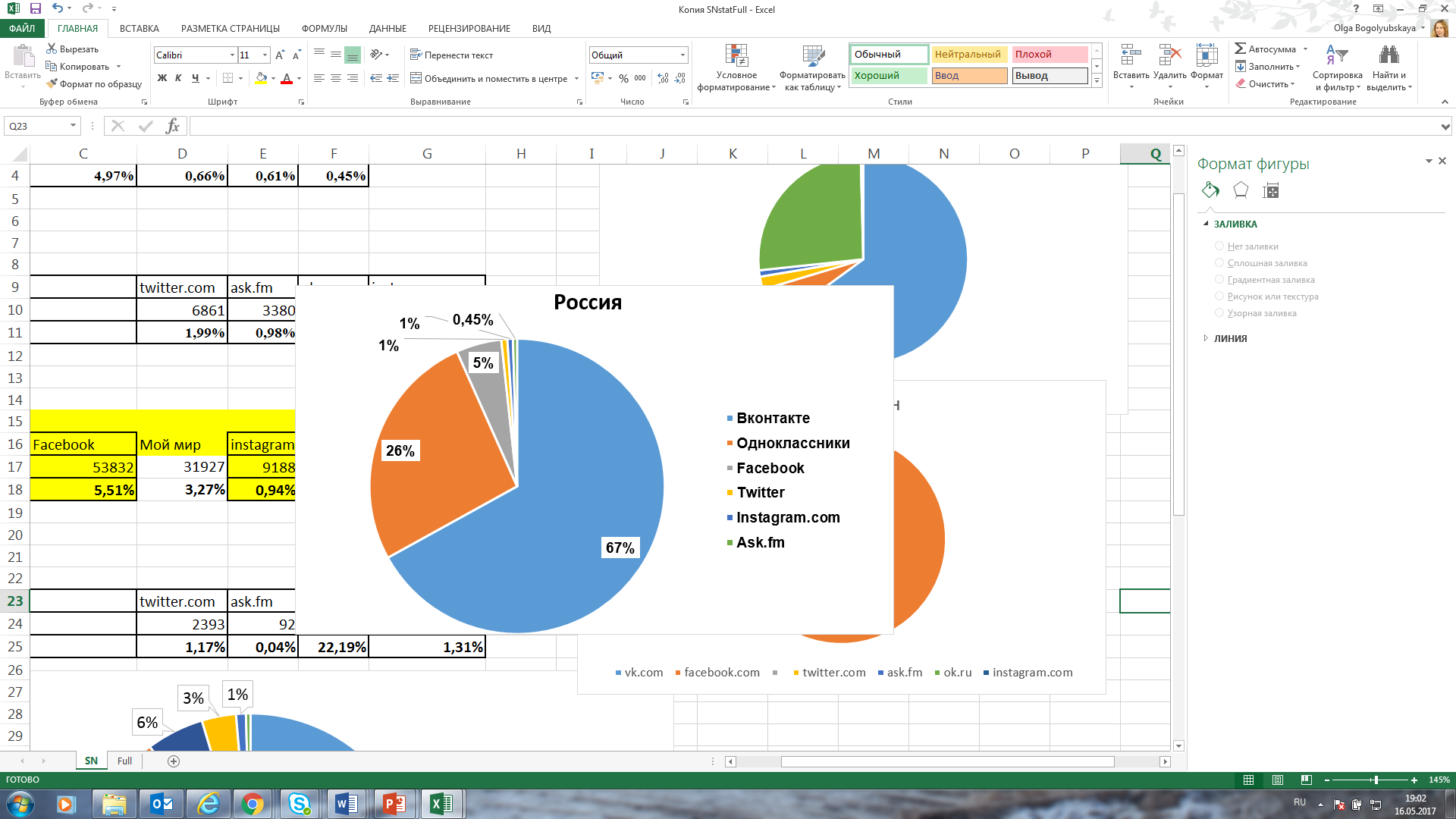 *Статистика облачного сервиса Kaspersky Security Network. Посещения различных интернет-ресурсов при включенном «Родительском контроле» на ПК в  России. Усредненный показатель за последние 12 месяцев.
[Speaker Notes: ВКонтакте – самая популярная соцсеть в России! На нее приходится 67% всех заходов детей в соцсети. 
Однако именно соцсети являются основной площадкой для многих угроз.]
ОПАСНЫЕ НЕЗНАКОМЦЫ В СОЦСЕТЯХ
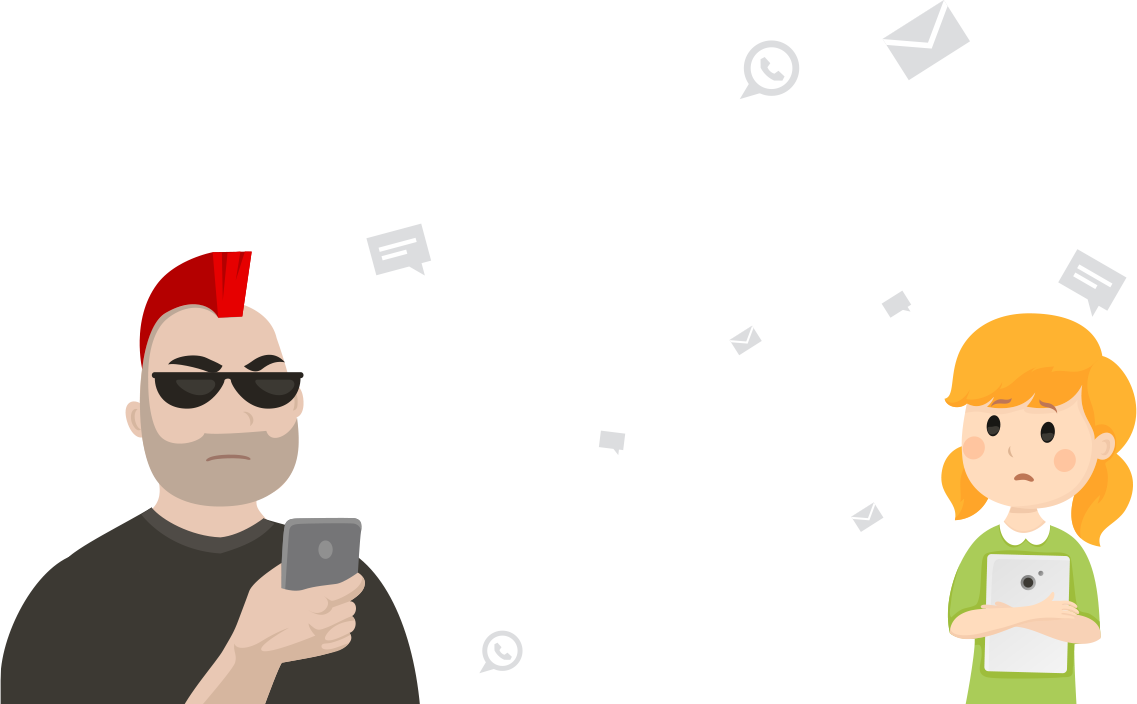 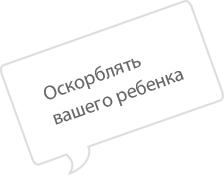 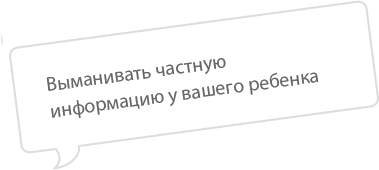 47 друзей в среднем у подростка в соцсети;
25 из них он знает лично*.
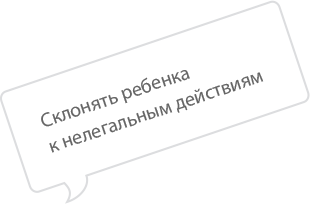 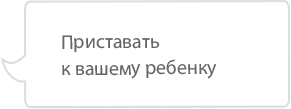 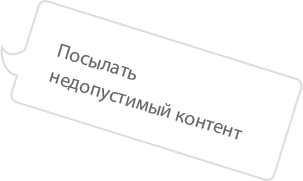 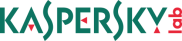 [Speaker Notes: Под аватаркой милой школьницы в Интернете может скрываться совершенно другая личность с совершенно недетскими намерениями. Так называемые «опасные незнакомцы» чаще всего выбирают социальные сети для реализации своих «нечистых»  мыслей. Ведь именно сюда больше всего любят заходить дети. Поэтому социальные сети — отдельный источник угроз.  Такая же опасность может угрожать детям в форумах, чатах и различных мессенджерах. Ребёнок может добавлять в друзья всех подряд, знакомиться и общаться онлайн с незнакомцами, которые могут оскорбить и обидеть ребенка,  выведать у него конфиденциальные сведения, посылать недопустимый контент и даже склонять к реальной встрече или каким-либо противоправным действиям. При этом, согласно статистике ЛК, уже 5% маленьких пользователей столкнулись с опасными незнакомцами в Сети.

* Статистика ЛК по миру.]
УГРОЗЫ В СОЦСЕТЯХ: СВЕЖИЕ ТЕНДЕНЦИИ
Нельзя публиковать:
● Домашний адрес и номер школы.
● Номер телефона.
● Текущая геолокация.
● Откровенные селфи.
● Компрометирующие снимки других людей.
● Фотографии с дорогими подарками. 
● Резкие высказывания по неоднозначным темам.
● ОВЕРШЕРИНГ
– размещение излишней информации о себе.
● ГРУМИНГ
– установление эмоционального контакта с ребенком в Сети     для его сексуальной эксплуатации.
● СЕКСТИНГ
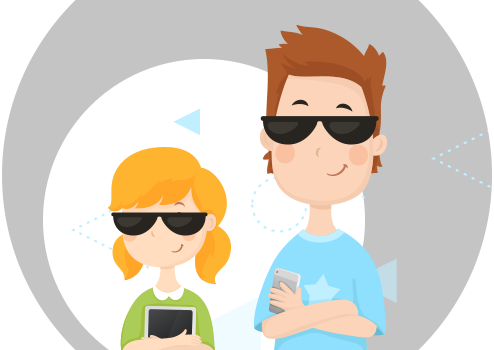 – отправка сообщений эротического содержания.
55% опрошенных детей публикуют в социальных сетях свой адрес или номер школы, указывают места, где бывают*.
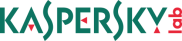 [Speaker Notes: Подростки часто публикуют в социальных сетях свой адрес или номер школы, указывают места, где бывают: в этом признались 55% опрошенных. Такая информацию позволит преступнику при желании легко найти их в реальной жизни.

- Овершеринг – размещение излишней информации о себе (чекин, ценные подарки, паспортные данные и данные банковской карты);
- Онлайн-грумминг – попытки втереться в доверия к ребенку через онлайн-сервисы для дальнейшей его сексуальной эксплуатации. Преступник представляется другим человеком, втирается в доверие к ребенку и настаивает на личной встрече. Последствия для поддавшегося на уговоры ребенка могут быть плачевны. Груминг сейчас прямо связывают с другой современной интернет-угрозой – секстингом
- секстинг – отправка сообщений эротического содержания, особенно содержащих снимки и видео;

55% опрошенных детей публикуют в социальных сетях свой адрес или номер школы, указывают места, где бывают*. Опрос ЛК от 2016 года. Данные по миру.

Что нельзя размещать ни вам, ни ребенку:

Домашний адрес и номер школы
Номер телефона
Текущая геолокация («чекин»)
Откровенные селфи
Компрометирующие снимки других людей
Фотографии с дорогими подарками 
Резкие высказывания по неоднозначным темам]
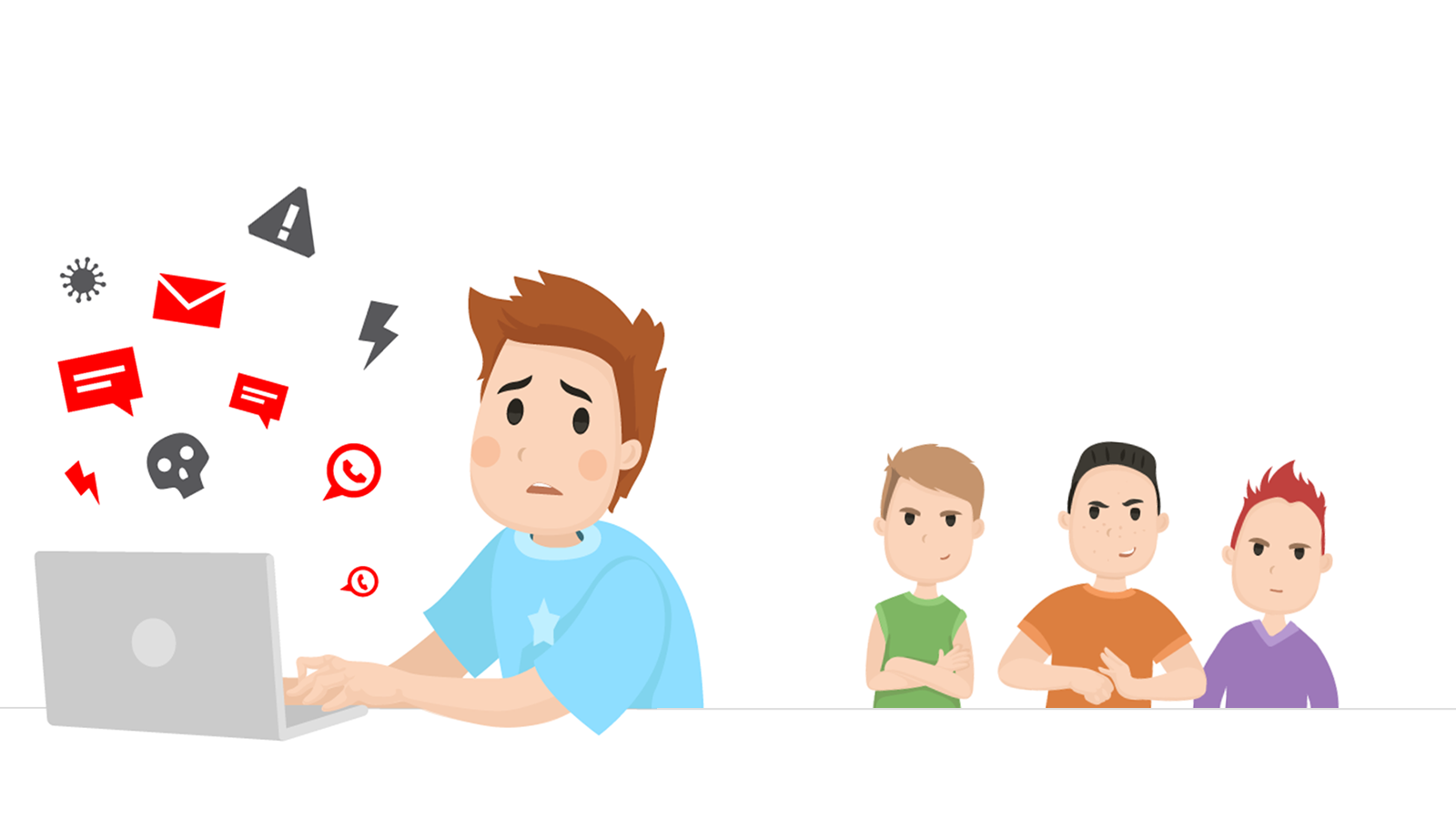 КИБЕРБУЛЛИНГ
Совместный опрос «Лаборатории Касперского» и портала Сетевичок.рф (онлайн-поддержка и обучение подростков основам кибербезопасности). 
Опрос проводился в Интернете в 2016г., участие приняли более 1100 подростков.
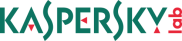 [Speaker Notes: Ещё одна растущая опасность социальных сетей — так называемый кибербуллинг (или онлайн-травля). Это ситуация, при которой один или несколько человек целенаправленно оскорбляют, донимают или запугивают свою жертву в Интернете. Ребенку могут что-то писать на его стене в социальной сети или  посылать персональные сообщения и тп. Последствия могут быть самыми плачевными: от нервного срыва до самоубийства. Последствия: 58% детей сталкивались с кибербуллингом (сами были буллерами, были жертвой, или знают о таких случаях в школе), при этом 12% признают, что были жертвой;
17% детей готовы обратиться к родителям в случае травли
к учителям меньше - 3%.

Чтобы вовремя узнавать о таких инцидентах и поддержать своего ребёнка в трудной ситуации, можно применять программы, которые анализируют страницу ребёнка в социальной сети и сообщают родителям о признаках онлайн-травли. Ещё один способ узнать о том, чем ваш ребёнок занимается в соцсетях, — это завести в них аккаунт и добавить ребёнка в друзья. Если это по тем или иным причинам неэффективно (например, сын или дочь не принимают ваш запрос), вам могут помочь средства родительского контроля, которые анализируют статистику страницы в социальной сети, показывая новых друзей ребёнка и наиболее частых собеседников.]
ОПАСНЫЕ ГРУППЫ В СОЦСЕТЯХ
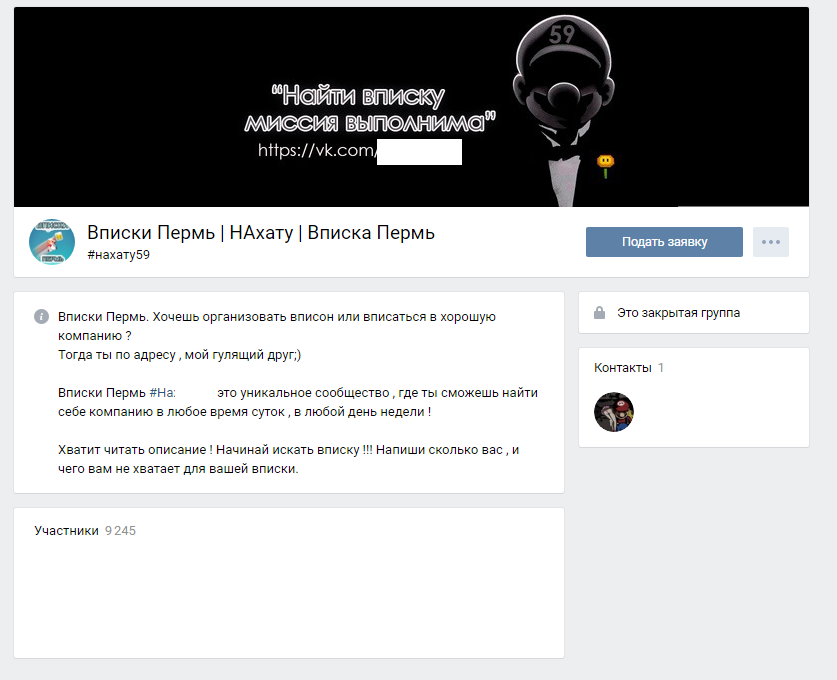 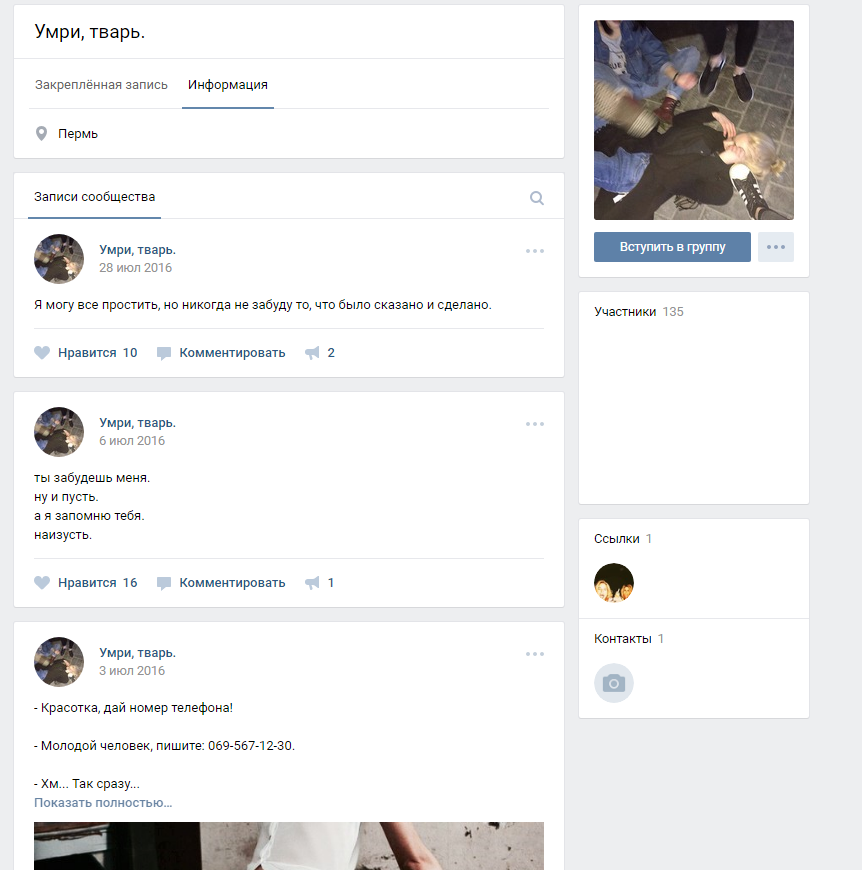 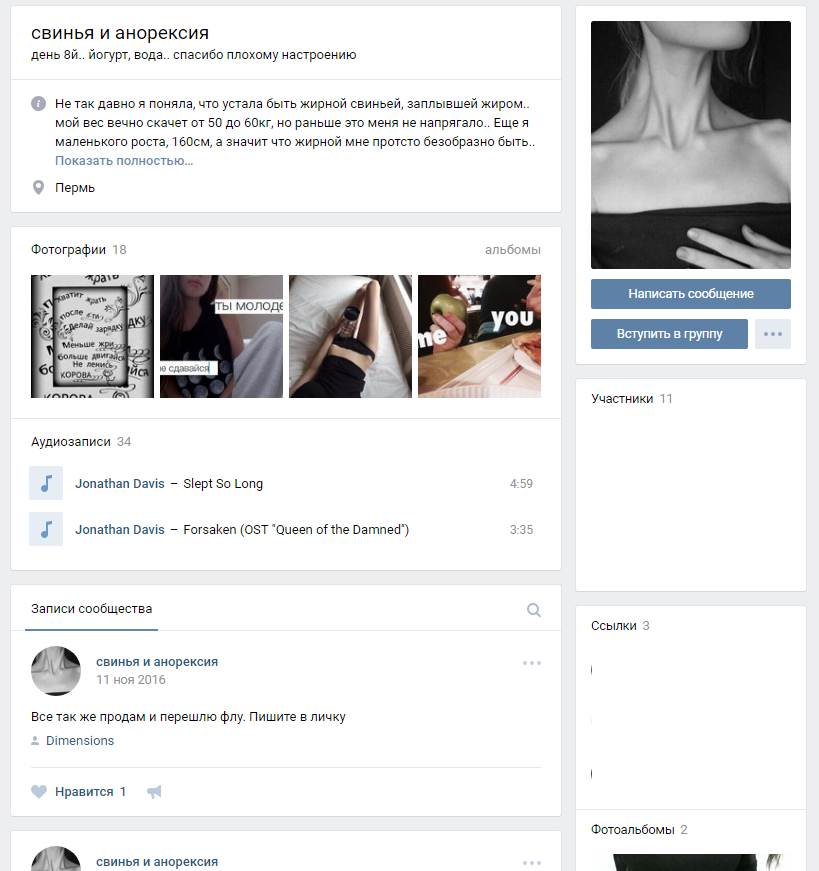 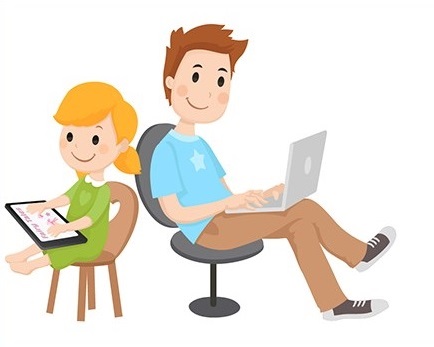 ● «ГРУППЫ СМЕРТИ»● ВПИСКИ● НАРКОТИКИ/СПАЙСЫ● АНОРЕКСИЯ● ЭКСТРЕМИЗМ И Т.Д.
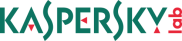 [Speaker Notes: Вот пара примеров:
Группа про анорексию.
Группа просуицид. Группа про вписки. Все имеют локацию – Уфа.]
КАК УЗНАТЬ, ЧТО У РЕБЕНКА ЧТО-ТО СЛУЧИЛОСЬ В СОЦСЕТЯХ?
резкие перемены настроения без видимых причин;
изменение стиля использования цифрового устройства и соцсетей (например, ребенок стал просыпаться ночью, чтобы выйти в Интернет);
резкое увеличение или уменьшение числа «друзей» в соцсети;
появление «друзей» с большой разницей в возрасте;
оскорбительные изображения и сообщения на странице ребенка;
удаление страницы в социальных сетях.
с помощью специальных программ!
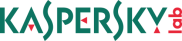 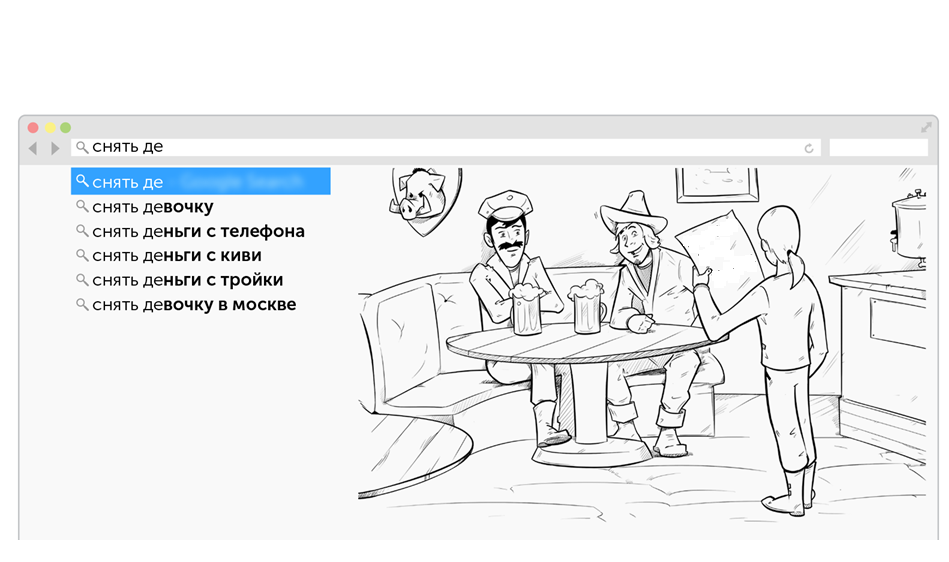 ОПАСНЫЕ ПОИСКОВЫЕ ЗАПРОСЫ / НЕЖЕЛАТЕЛЬНЫЙ КОНТЕНТ
ВНИМАТЕЛЬНО ФОРМИРУЙТЕ ПОИСКОВЫЕ ЗАПРОСЫ
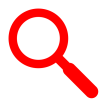 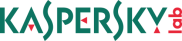 [Speaker Notes: Мы уже говорили, что просмотр недетского контента – одна из основных тревог родителей и самая частая опасность, с которыми сталкиваются дети в Интернете.
Но далеко не всегда ребенок ищет что-то нехорошее специально.

Предположим, школьник решил честно сделать домашнее задание, скажем,  по природоведению. А задали ему подготовить доклад про голубые ели.  Куда пойдет современный ребенок за информацией? Правильно  - в поисковые сервисы. И вот  представьте, что он задал в поисковике всего эти 2-а слова «голубые ели». И что он получит в поисковой выдаче. Не думаю, что ребенку стоит такое смотреть.
Таких примеров, когда в результате поисковых запросов выдается совершенно нерелевантный контент, не подходящий ребенку по возрасту – очень много.

Вопрос к Виторгану: Максим, а вы знаете такие поисковые запросы?
Вопрос в зал: А вы знаете такие?

Приведем еще такие примеры, которые могут обеспечить весьма неоднозначную поисковую выдачу.
Как клеить модель?
Кислота (выдаёт наркотики, хотя школьник может искать по химии что-то);
Травка]
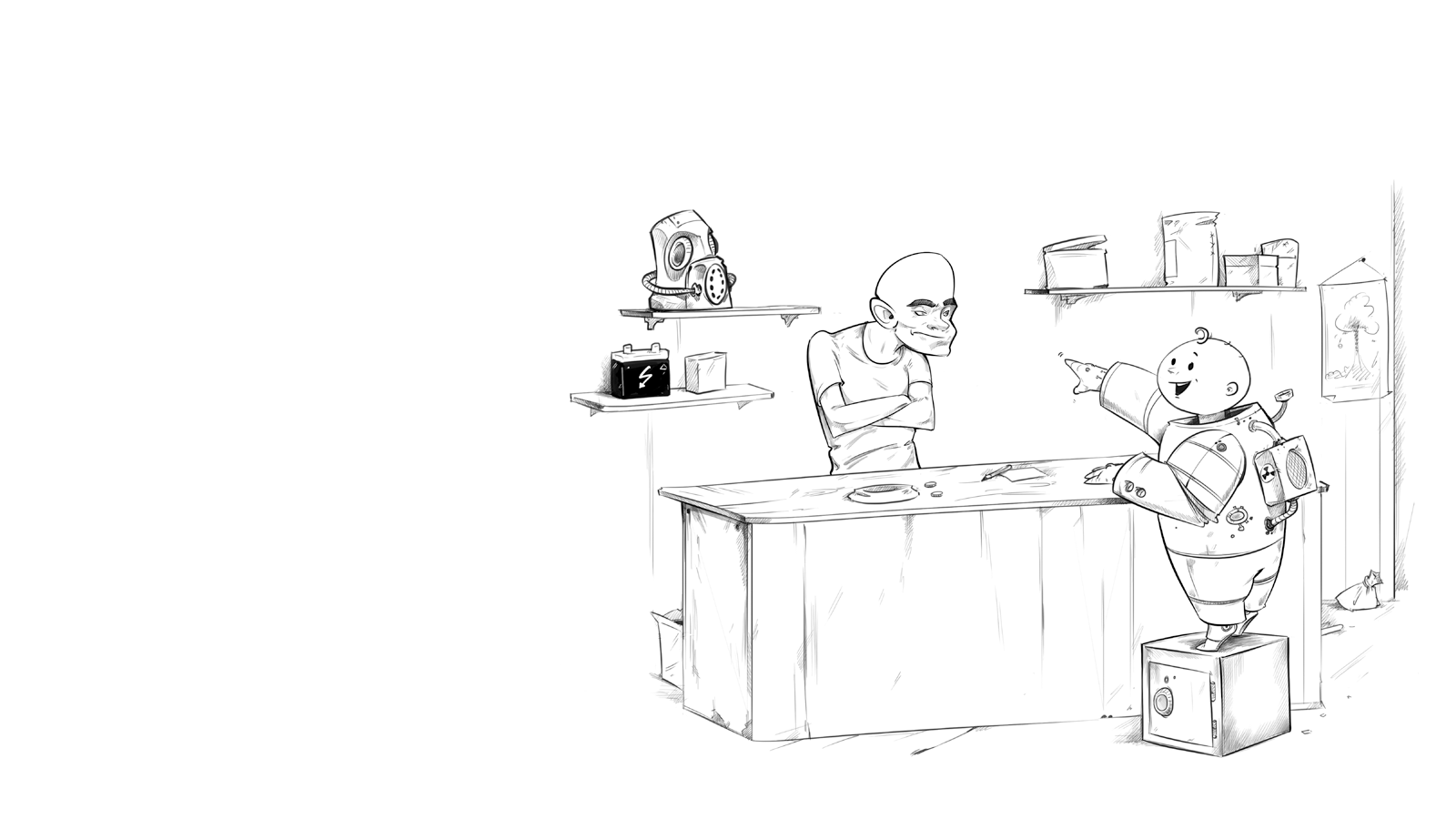 НЕОБДУМАННЫЕ ОНЛАЙН-ПОКУПКИ
ДОСТУП К ВАШЕЙ БАНКОВСКОЙ КАРТЕ ОБЕСПЕЧИТ РЕБЁНКУ ВЕСЁЛЫЙ ШОПИНГ
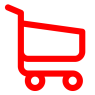 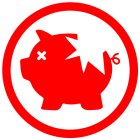 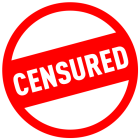 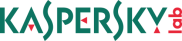 [Speaker Notes: Трата денег в Интернете может стать неприятным сюрпризом не только для родителей, которые эти траты не планировали, но часто и для детей, которые не всегда отдают себе отчет, что тратят реальные (живые) деньги. Если ваша банковская карта привязана к гаджету, то такие покупки для любопытных активных деток становятся еще доступнее. Зачастую игровые покупки совершаются в играх. Да-да, мы уже видели, что активность по играм занимает второе место.  Многие игры содержат встроенные покупки. А чадо стремится «прокачать» своего героя: купить ему новый меч, танк или волшебный напиток.  Примеров – множество. В марте 2015 года интернет облетела новость о мальчике, потратившем 4 500 долларов на покупки в FIFA, в которую он играл на xBox. Осенью 2014 года стало известно о подростке, потратившем 46 000 долларов в условно-бесплатной игре Game of War: Fire Age. В 2013 году пятилетний малыш умудрился за 10 минут потратить 1 700 фунтов стерлингов на покупки в Zombies vs Ninjas.

К Жанне: У ВАС ДЕТИ ПОКУПАЮТ ЧТО-ТО В ИНТЕРНЕТЕ?]
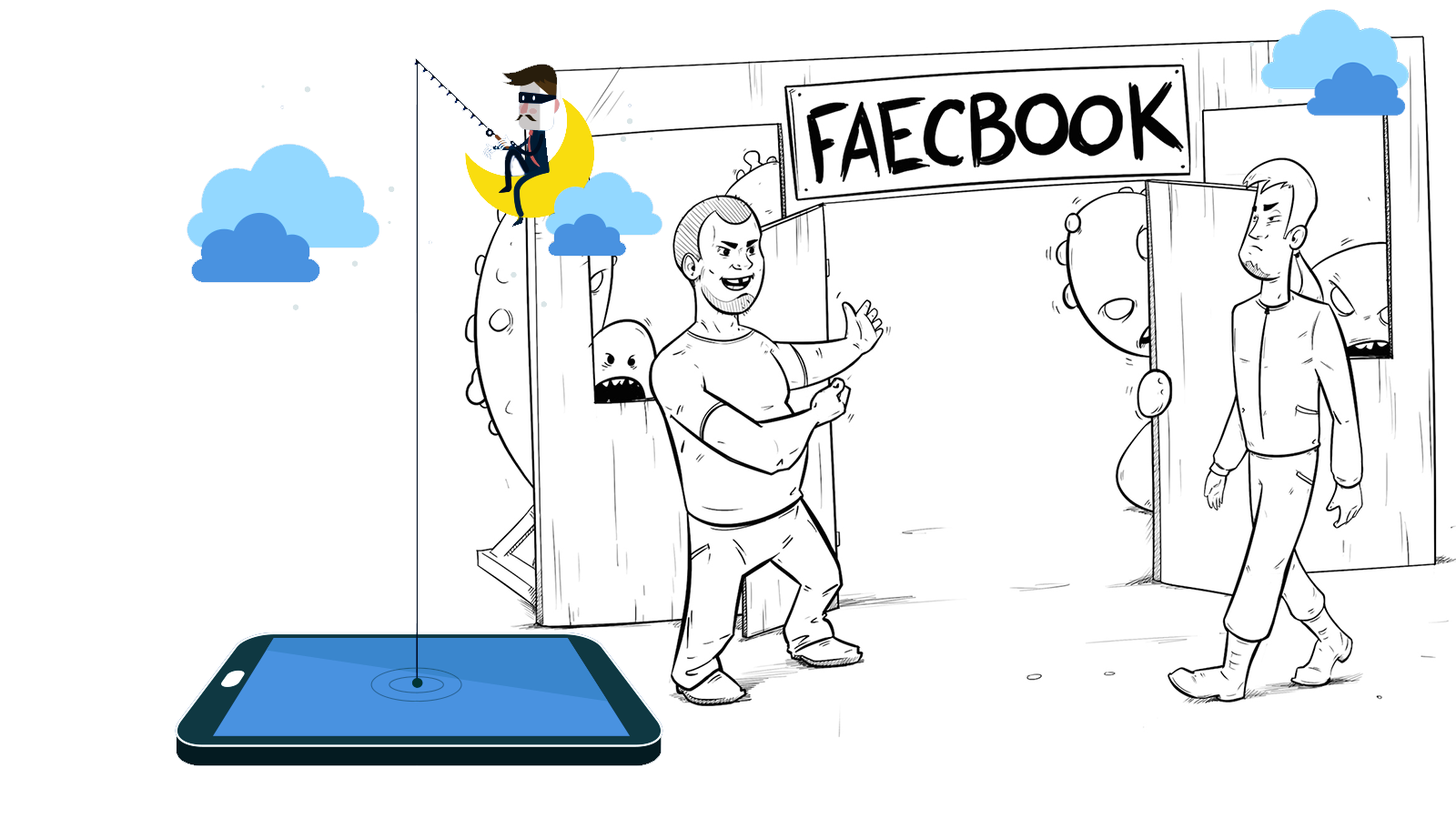 ФИШИНГ
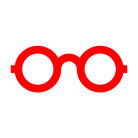 ОБРАЩАЙТЕ ВНИМАНИЕ НА АДРЕС САЙТА
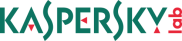 [Speaker Notes: Фишинг – прием социальной инженирии, в результате которого пользователь сам отдает данные, нужные злоумышленнику, словно попавшись на его удочку. Соответственно, фишеры - это те негодяи, которые заманивают жертв на поддельные сайты, выдавая их за ресурсы известных компаний и брендов, и выманивают у них персональные данные, в том числе и финансовые. И если взрослый	 человек более бдителен в Интернете, то ребенок далеко не всегда заподозрит что-то неладное Еще один из излюбленных приемов фишеров – изменять 1-2 буквы в адресе хорошо известного вам сайта. Т ут злоумышленники просто рассчитывают на невнимательность.Будьте бдительны и научите своих детей не проходить по ссылкам от неизвестных адресатов, полученных, например, в сообщении в соцсети, тем более не открывать спам-сообщения, не верить сомнительным сообщениям о выиграшах, наследстве и и т.д.]
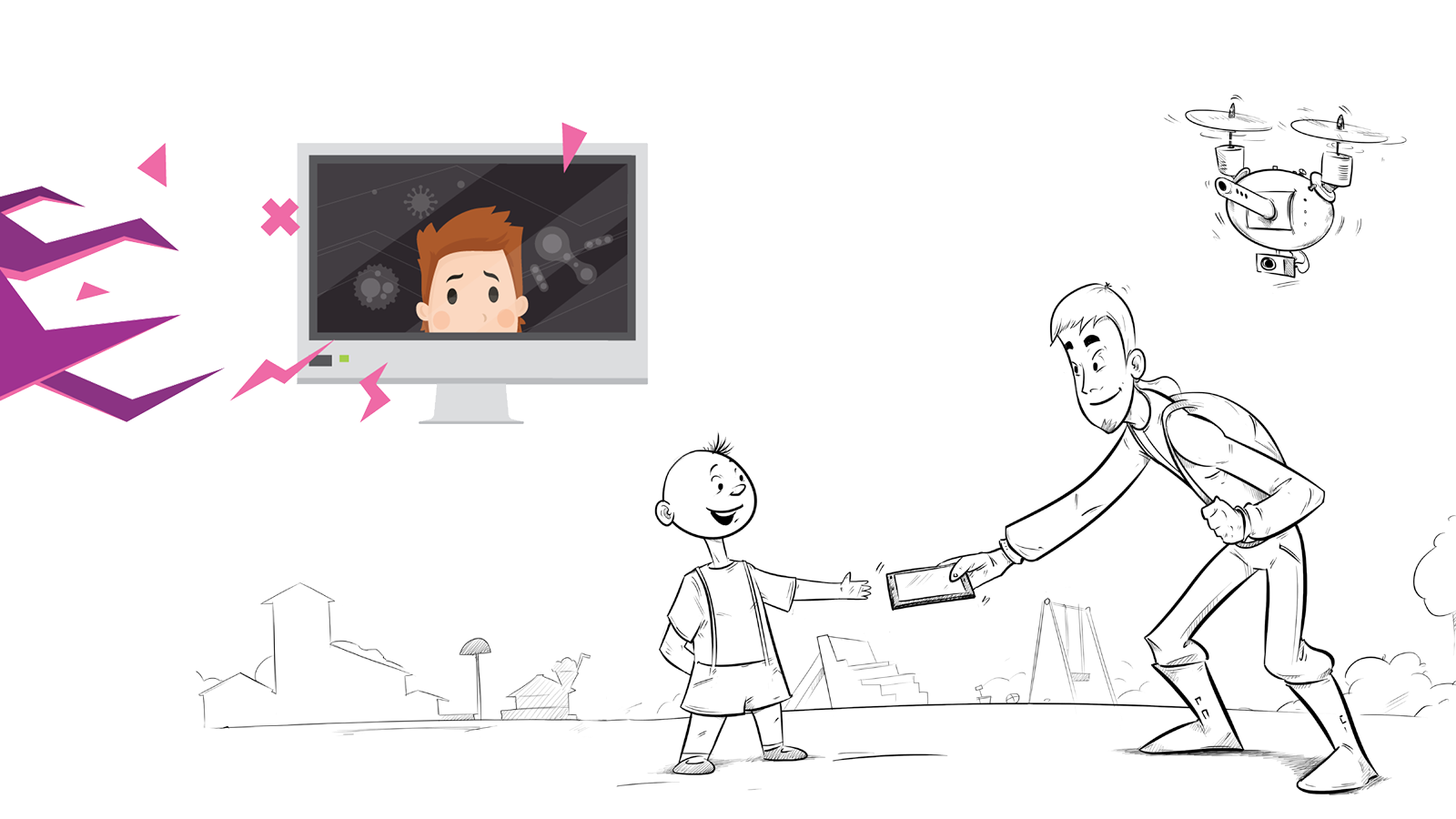 ЗАРАЖЕНИЕ ВРЕДОНОСНЫМ ПО
Россия
1 МЕСТО в мире 
по доле пользователей, атакованных при проведении финансовых операций в Сети
1 МЕСТО в мире
по риску заражения вирусами 
через Интернет
НЕ ЗАБУДЬТЕ ПРО ЗАЩИТУ ДЕТСКИХ МОБИЛЬНЫХ УСТРОЙСТВ
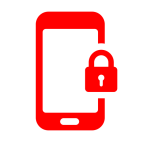 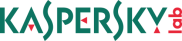 [Speaker Notes: Ребенок очень активен в интернет-пространстве, при этом очень любопытен и не боится экспериментировать. При использовании устройства ребенком риск заражения увеличивается. 
Заражение может произойти из-за:
- Различные примы социальной инженерии (спам, фишинг и другие виды интернет-мошенничства).
- Посещение ребенком торрентов
установка и использования пиратского ПО

Все это позволяет проникнуть на устройство ребенка различным вредоносным программам, которые могут: собрать финансовые данные и отправить их злоумышленнику (в результате могут пропасть деньги с карты); зашифровать данные на устройстве, заблокировать устройство специальным блокером и вымогать деньги за его отключение и т.д.

Кроме того, стоит помнить, что все эти угрозы в равной степени касаются всех гаджетов: ПК, ноутбука, планшета и смартфона. 

Казахстан стабильно входит в лидеры рейтингов опасности. Так, TOP 10 стран по доле пользователей, атакованных мобильными банкерами, среди всех пользователей.  (т.е. вирусами, которые атакую при проведение финансовых операций на смартфоне). Казахстан на 7-м месте. И на 5-м  месте по атакам от программ-вымогателей для смартфонов. Данные Kaspersky Security Network по итогам 2016 года.]
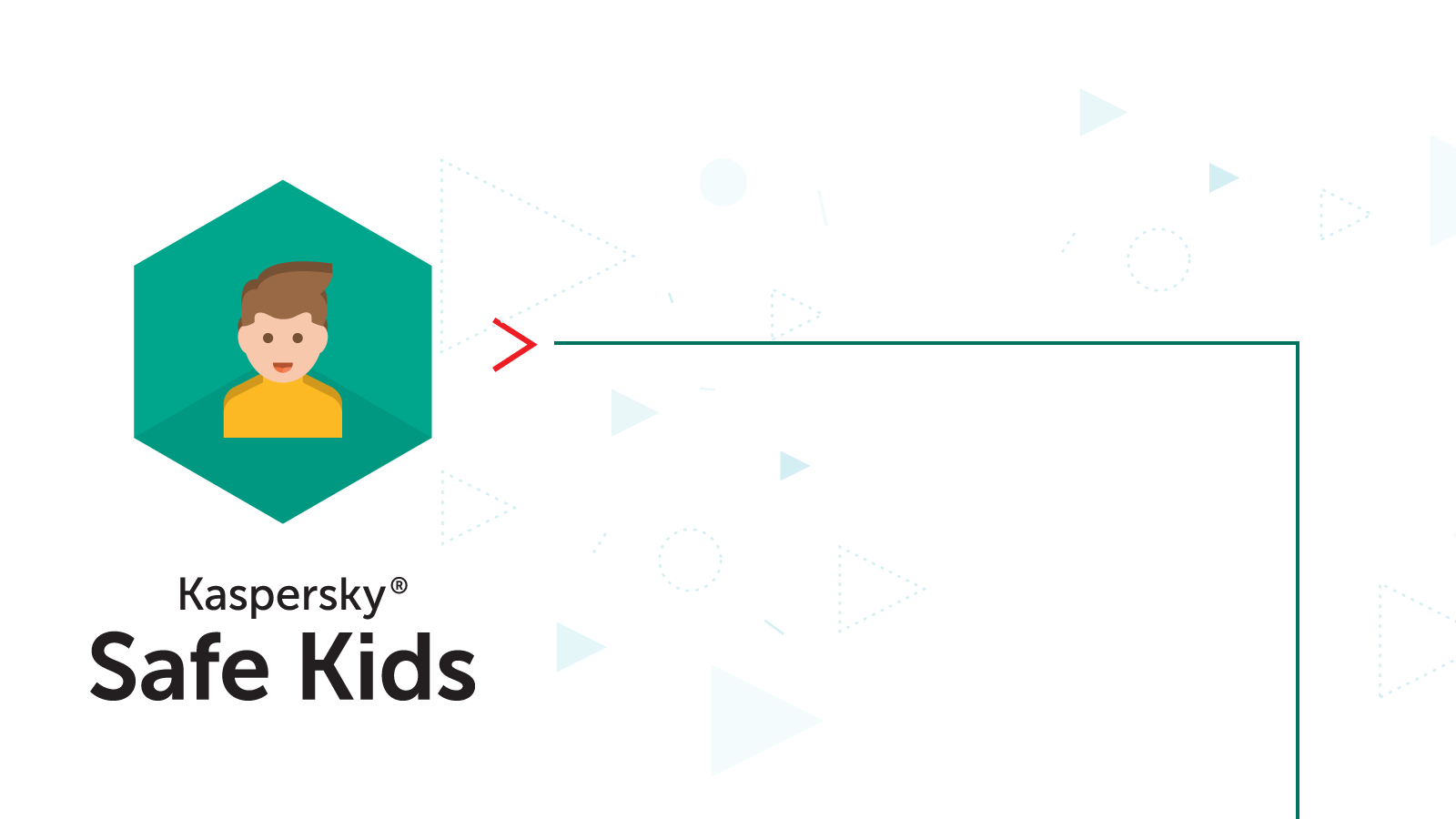 ХОТИТЕ, ЧТОБЫ ВАШИХ ДЕТЕЙ ВОСПИТАЛИ ВЫ, А НЕ ИНТЕРНЕТ?
Какие программы помогут родителям?
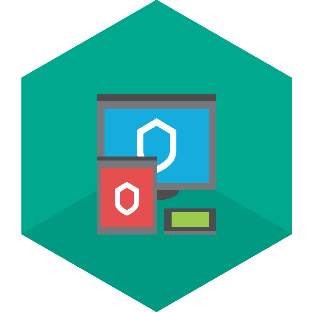 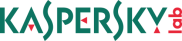 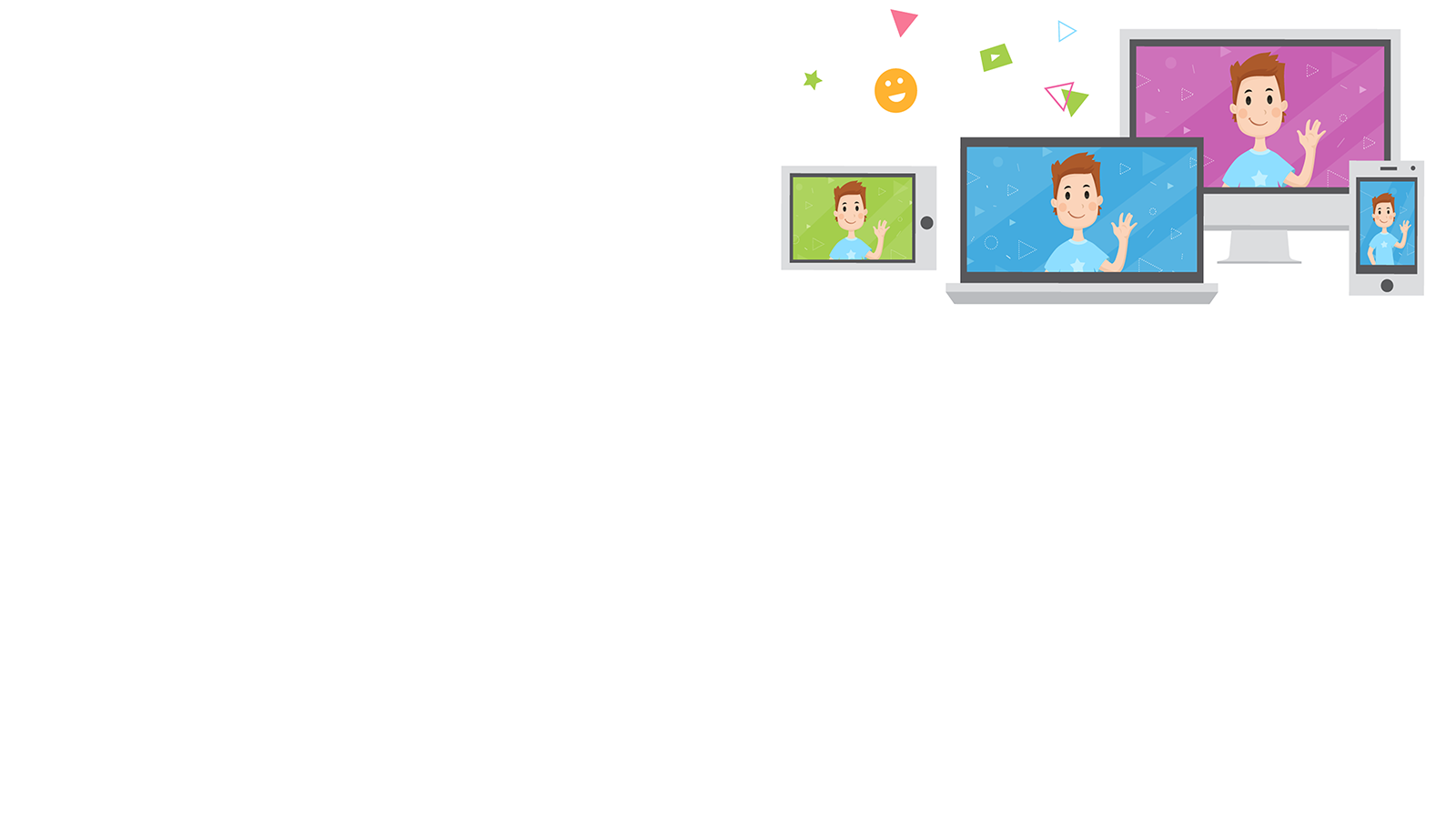 KASPERSKY SAFE KIDS
ЕДИНОЕ РЕШЕНИЕ ДЛЯ ВСЕХУСТРОЙСТВ
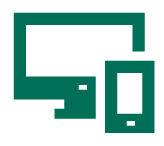 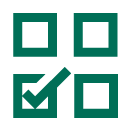 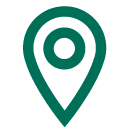 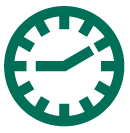 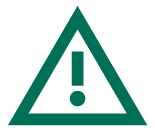 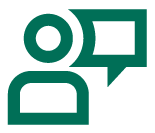 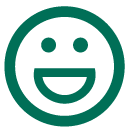 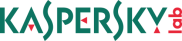 [Speaker Notes: Только безопасные сайты и приложения: Вы можете избавить детей от неподходящего их возрасту контента, выбрав, какие категории сайтов и приложений им можно видеть, а какие нельзя.



Ограничение времени, проводимого в интернете: Научите детей правильно распределять свое время.
Определите, сколько часов в день отводить на компьютер, мобильное устройство, интернет, игры и разные приложения.

Безопасное общение: Получайте статистику звонков и SMS вашего ребенка на устройстве Android, чтобы быть в курсе с кем он общается, и предотвратить опасные связи. Будьте в курсе изменения количества друзей вашего ребенка на Facebook  и отслеживайте его публикации через удобный интерфейс.

Мгновенные уведомления о нарушении правил и опасных событиях: Получайте мгновенные уведомления по электронной почте или на мобильный телефон, как только с вашим ребенком происходит что-то нежелательное.]
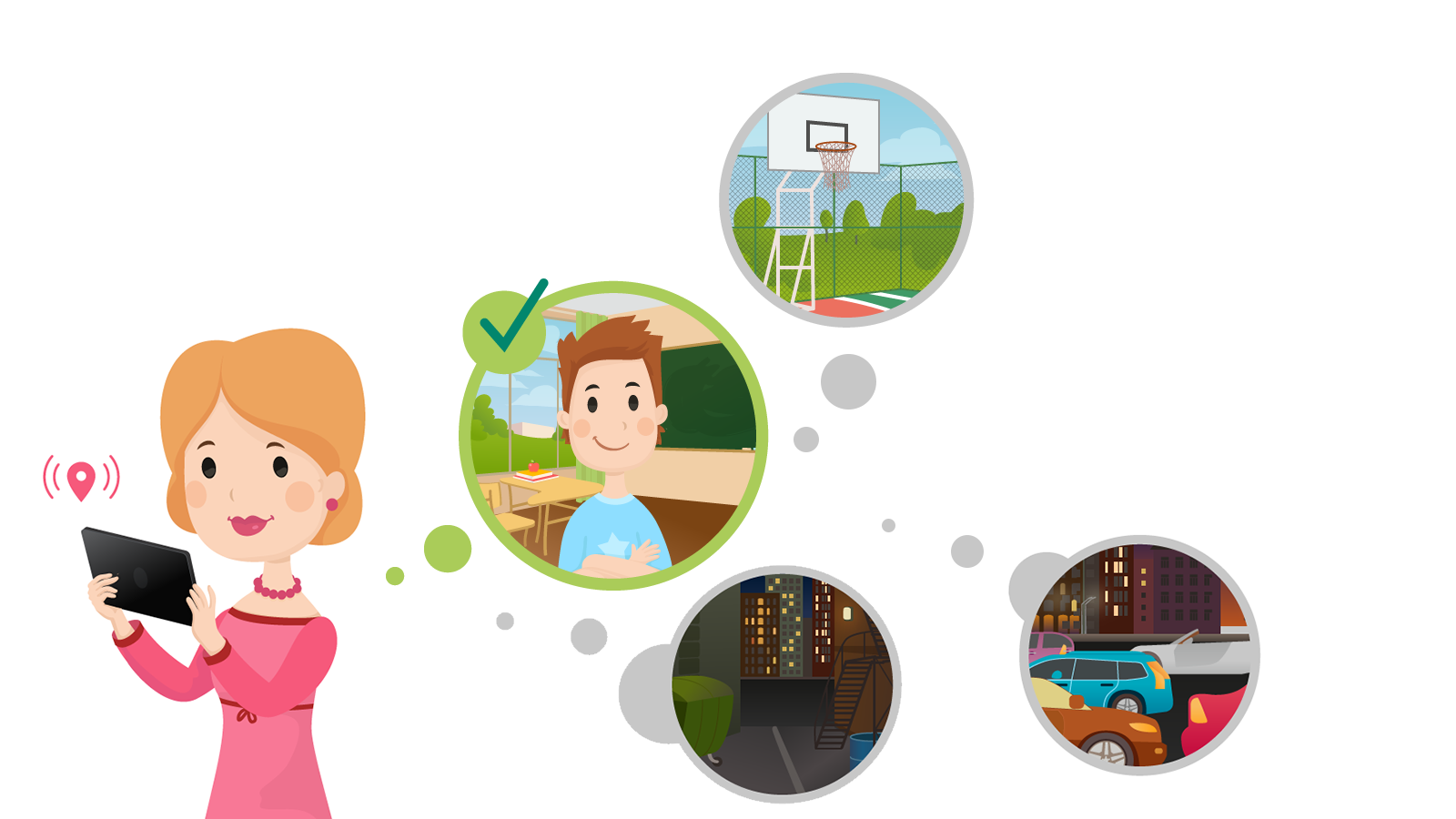 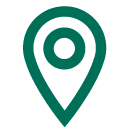 ГДЕ МОЙ РЕБЕНОК?
52% РОДИТЕЛЕЙ
хотели бы иметь возможность отслеживать местоположение ребенка на карте.
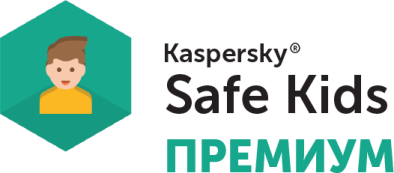 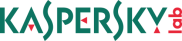 ФУНКЦИЯ МОНИТОРИНГА ГРУПП РЕБЕНКА ВО «ВКОНТАКТЕ»
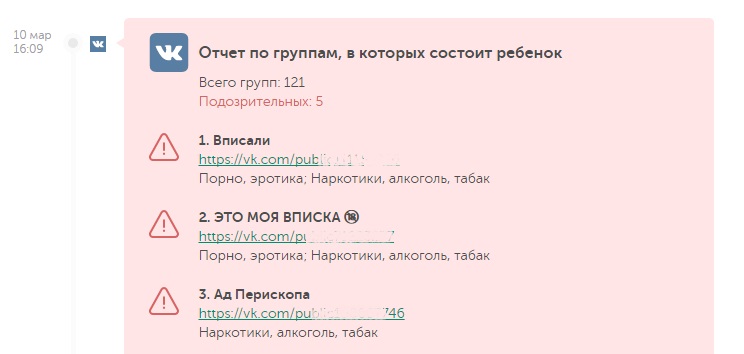 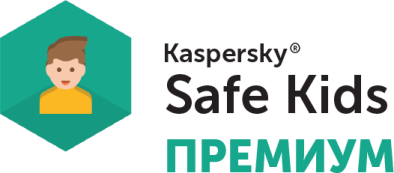 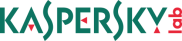 [Speaker Notes: Это функция появилась только что. Это наш ответ на многочисленные группы смерти Вконтакте и другие опасные и подозрительные группы.]
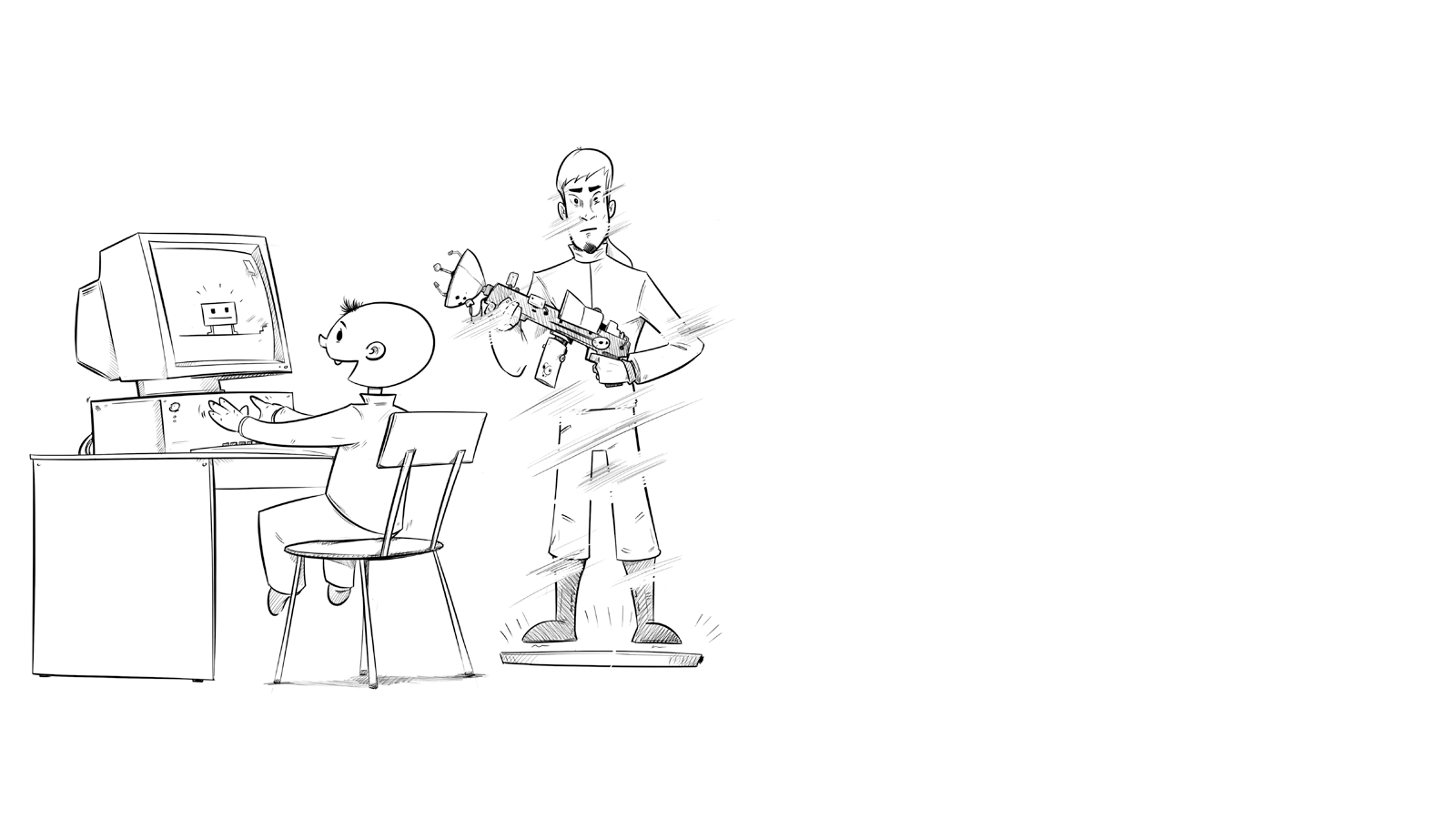 СОВЕТЫ ПО БЕЗОПАСНОСТИ
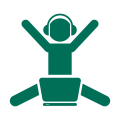 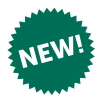 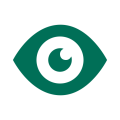 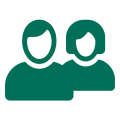 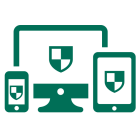 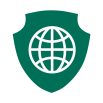 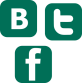 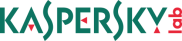 [Speaker Notes: Эти советы для вас, друзья! Именно это вы должны знать о детской интернет-безопасности. Однако не все из этого стоит рассказывать детям.]
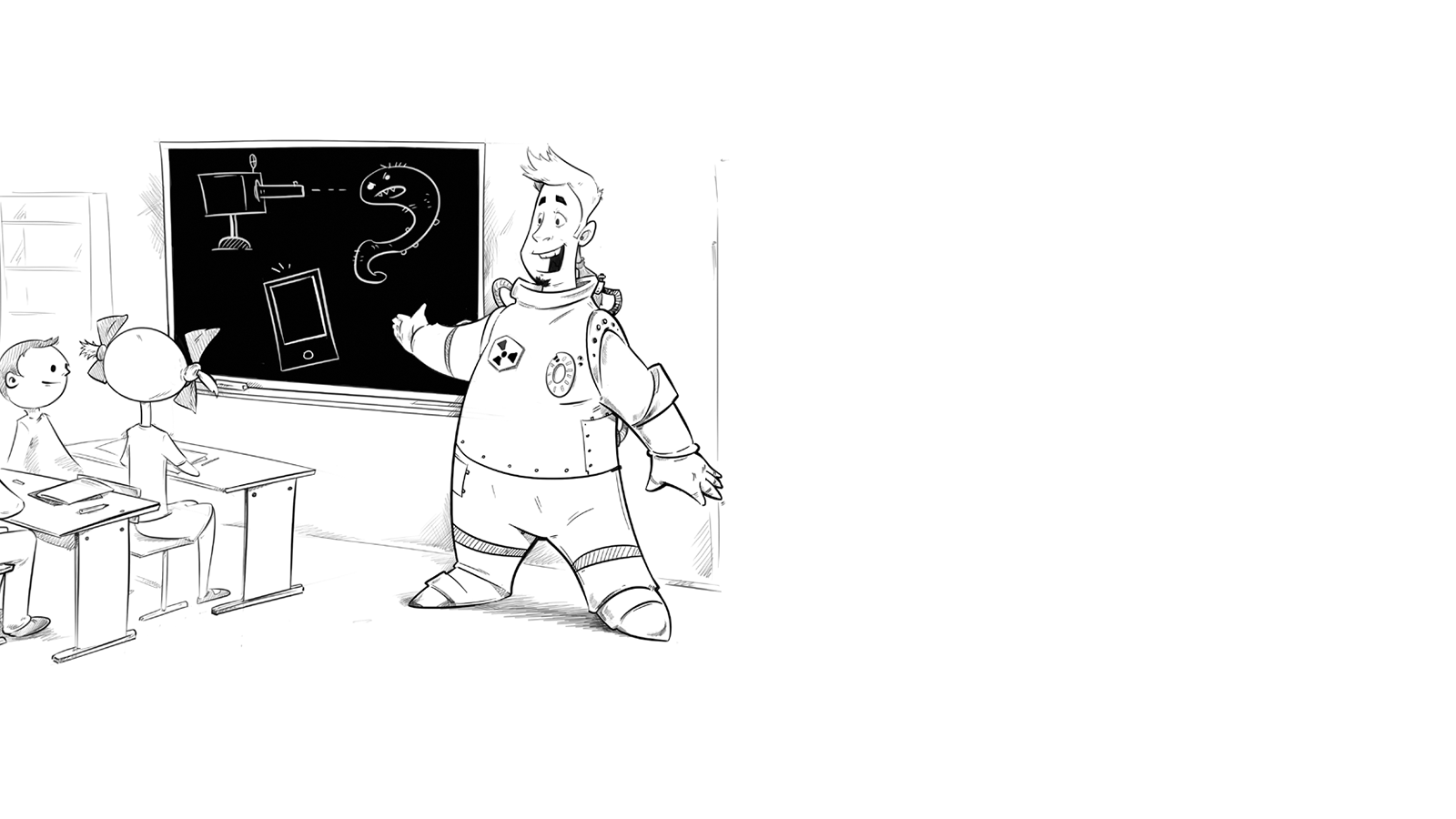 СОВЕТЫ ПО БЕЗОПАСНОСТИ
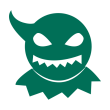 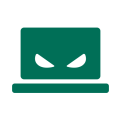 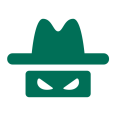 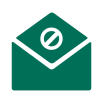 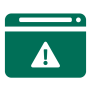 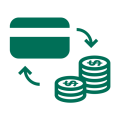 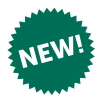 ОБЩЕНИЕ В СЕТИ=ОБЩЕНИЕ В РЕАЛЬНОЙ ЖИЗНИ
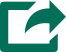 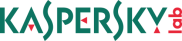 [Speaker Notes: Но помните — одних технических средств недостаточно для обеспечения безопасности ребёнка. Общайтесь с ним! Даже самое отличное защитное решение не заменит разговор по душам. Важно иметь доверительные отношения с ребёнком, чтобы он не боялся и не стеснялся рассказывать о возникающих проблемах. Покажите ему, что вы ему доверяете и что всё, что вы делаете, включая установку защитных решений, — это лишь для его пользы и для вашего спокойствия, которое, мы уверены, ему тоже важно. И не забудьте рассказать ему основные правила безопасного поведения в Интернете:

Всегда будь в курсе новинок в цифровом мире;
Рассказывай родителям, если у тебя есть или страхи, связанные с Интернетом;
Не оставляй в публичном доступе и не отправляй незнакомцам при общении в сети свою контактную информацию или финансовые данные; 
Не соглашайся на уговоры незнакомых людей в Сети о личной встрече; 
Не переходить по ссылкам в сообщениях от неизвестных адресатов и не открывай спам-сообщения;
Не поддавайся на чрезмерно заманчивые предложения в Интернете;
Помни, при покупках в Интернете ты тратишь реальные деньги.

И самое главное помни, что общение в Сети – тоже самое, что общение в реальной жизни. Опасности теже.]
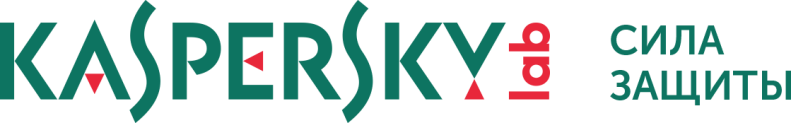 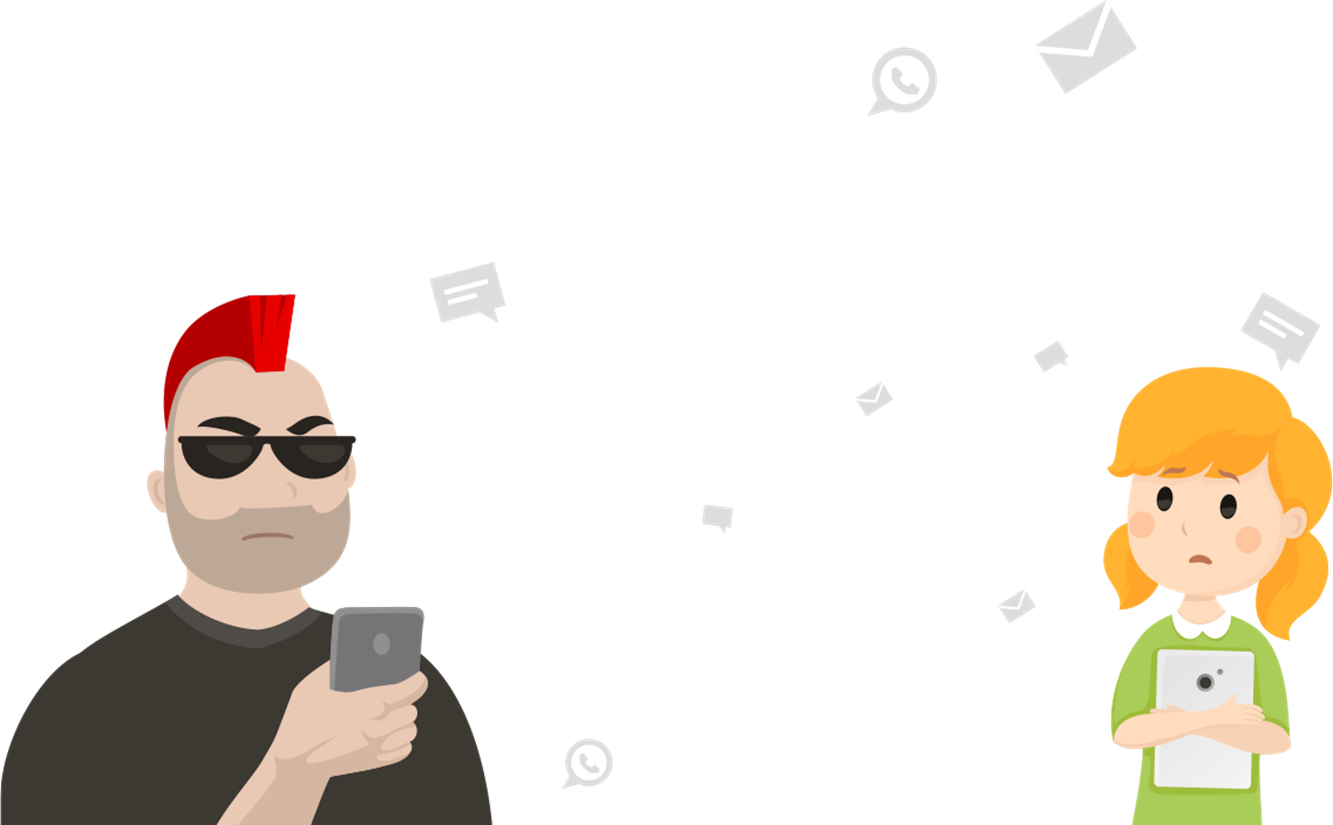 Игра на знание детских интернет-угроз

БЕЗОБИДНО
ИЛИ 
ОПАСНО?
© 2017 "Лаборатория Касперского". Все права защищены
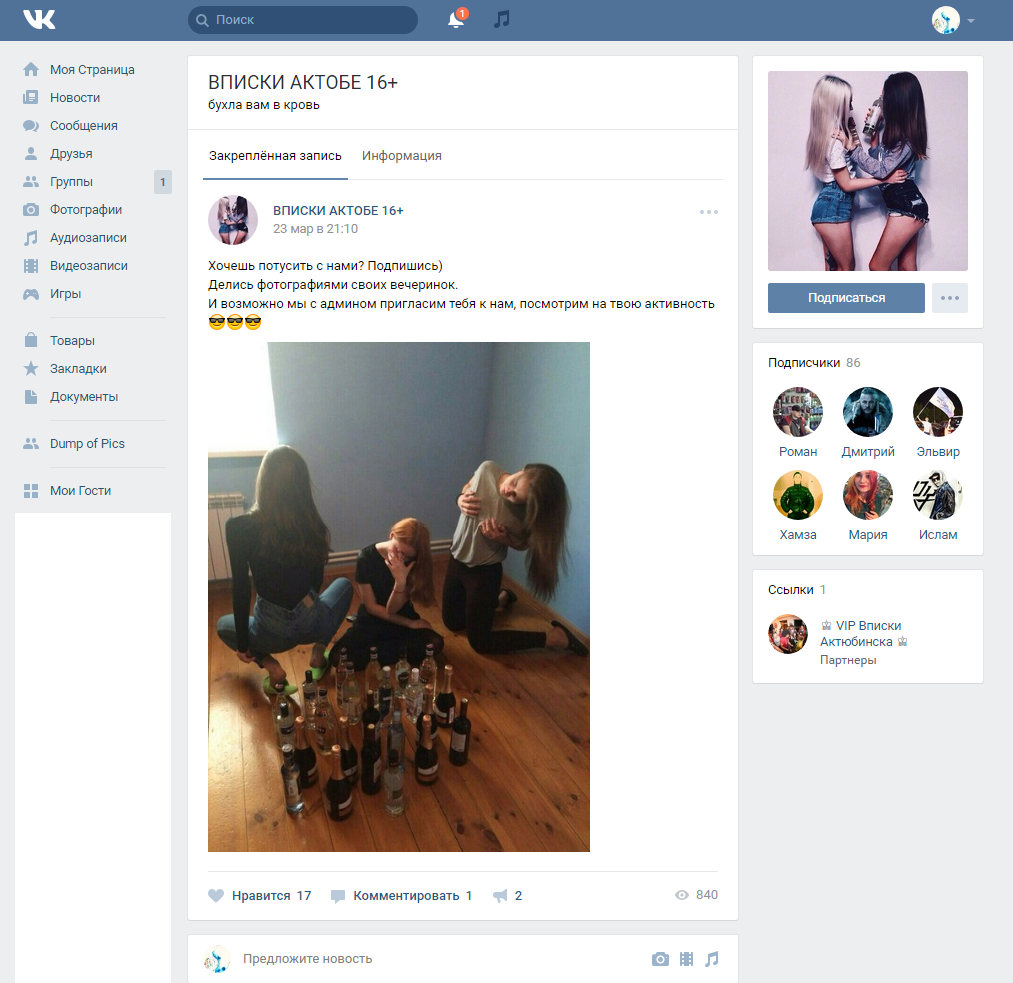 ГРУППА 1
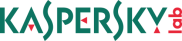 [Speaker Notes: Опасная!

Опасная (Вписки в Казахстане)]
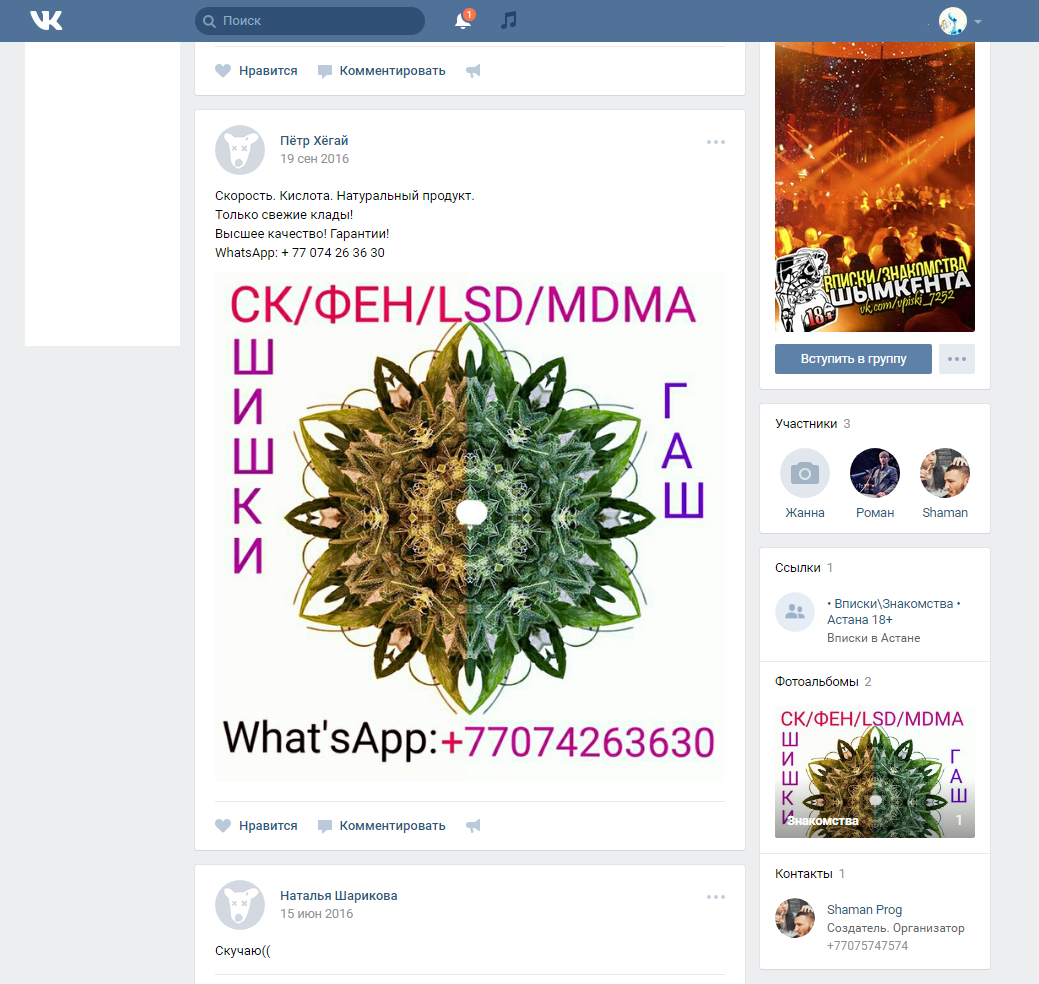 ГРУППА 2
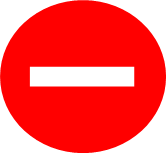 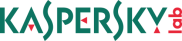 [Speaker Notes: Опасная!

(Реклама продажи наркотиков в казахской группе про Вписки)]
ГРУППА 3
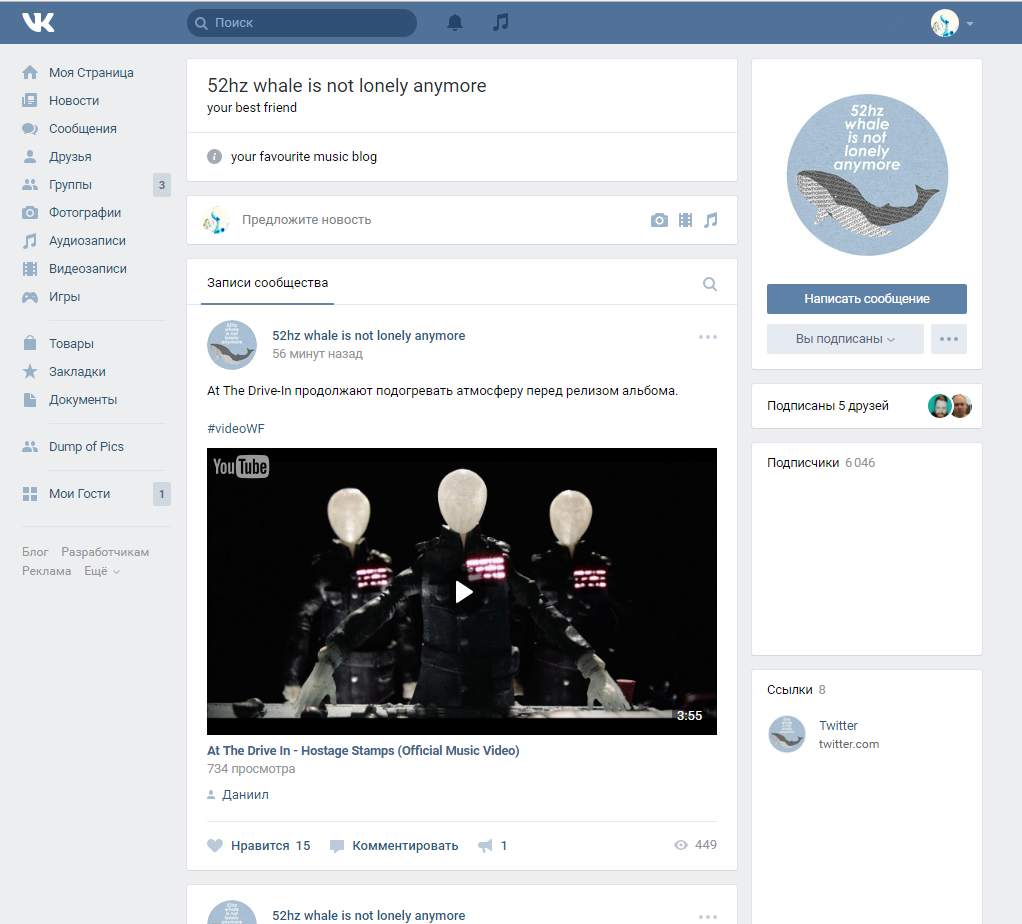 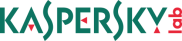 [Speaker Notes: Безобидный!

Этот паблик оформлен китами и странными цифрами. На самом деле это совершенно безобидный паблик, который предоставляет качественные обзоры на разные музыкальные альбомы. Не всё, что с китами – суицид! Не стоит доводить до абсурда! Изображение китов в мире, в данный момент в тренде (и никакого подтекста в большинстве случаев не несут).]
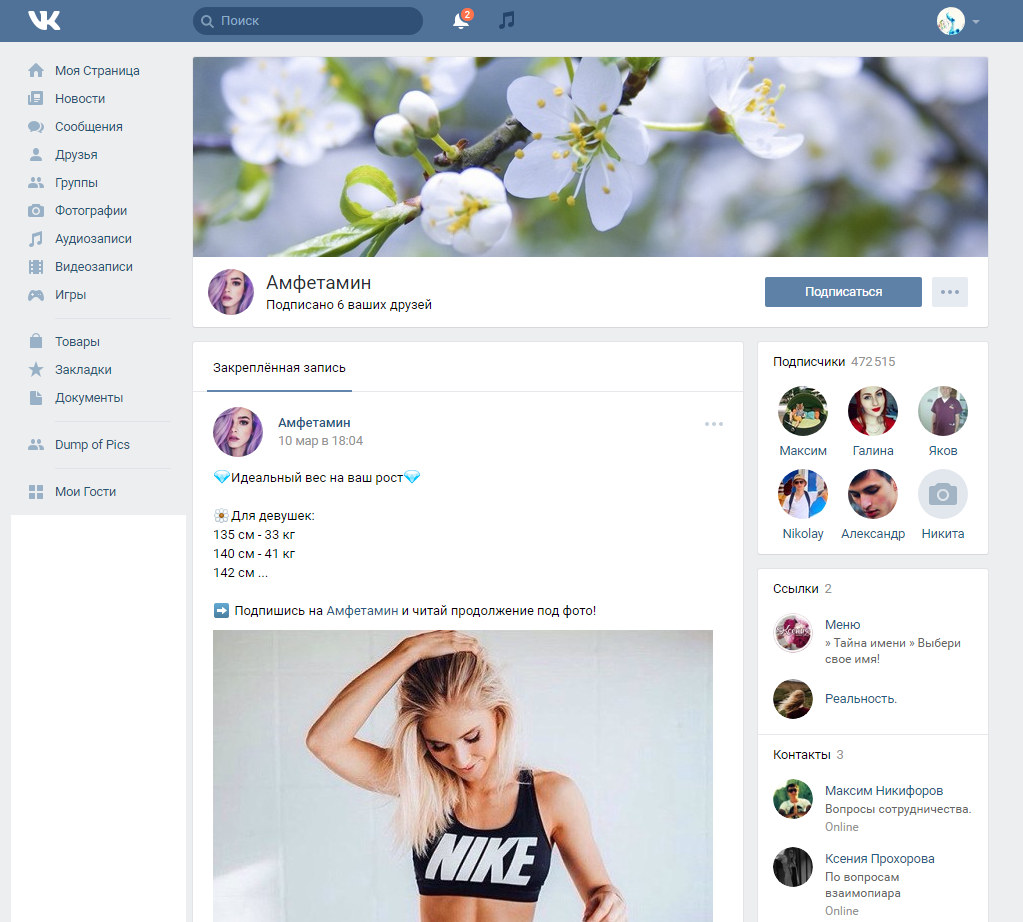 ГРУППА 4
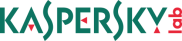 [Speaker Notes: Безобидный!

Группа, которая называется Амфетамин, на деле никакого отношения к наркотикам она не имеет, даже наоборот – спорт, красота, шмоточки.]
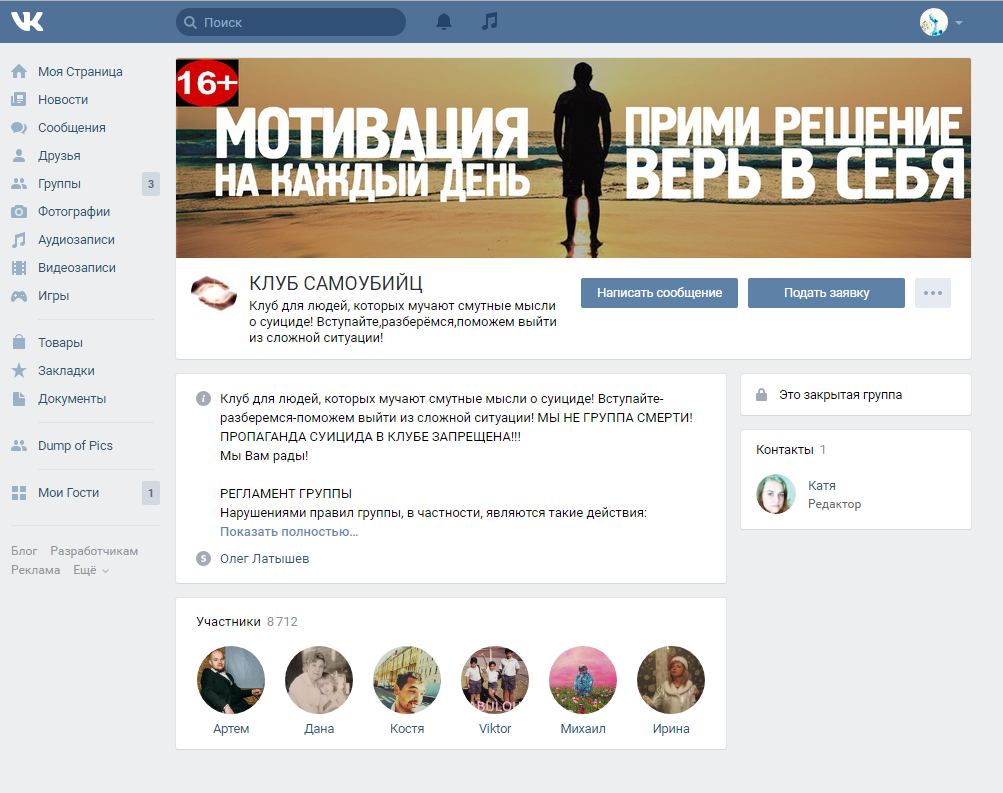 ГРУППА 5
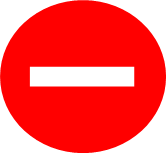 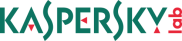 [Speaker Notes: Относительно опасная!

Группа, которая посвящена помощи, желающим покончить с собой. Мы о таких группах сообщаем родителю, так как это тоже является сигналом, на который стоит обратить внимание родителю. Мы не сообщаем о группах, которые посвящены борьбе с китами, так как это скорее общественное движение против, чем сигнал об опасности.]
ГРУППА 6
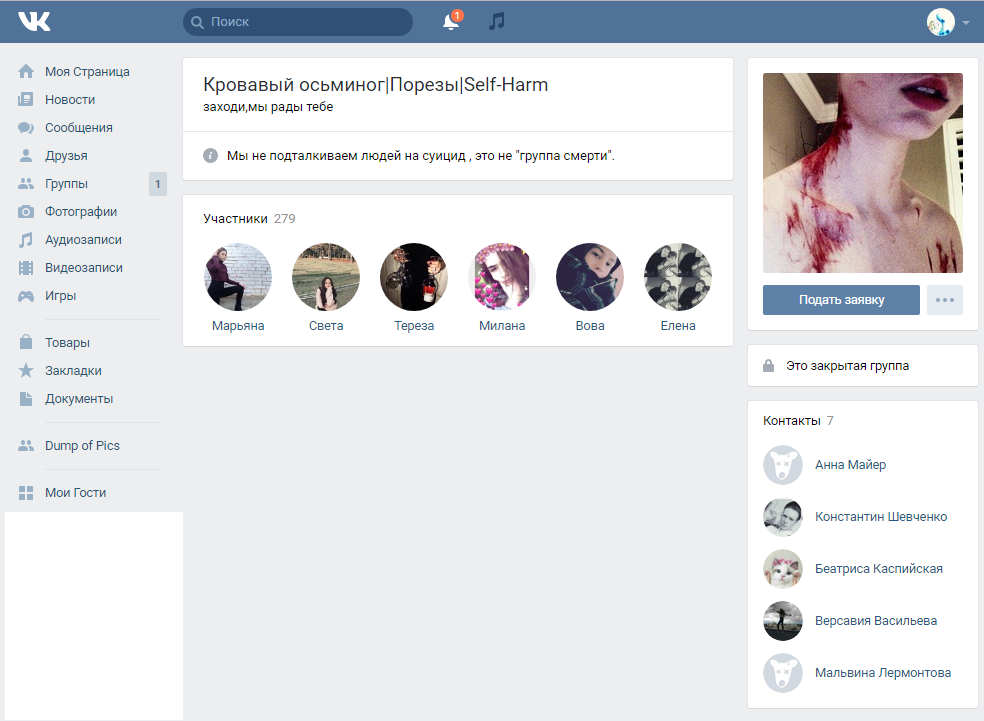 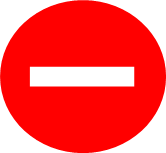 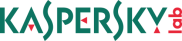 [Speaker Notes: Опасная (порезы, самобичевание)]
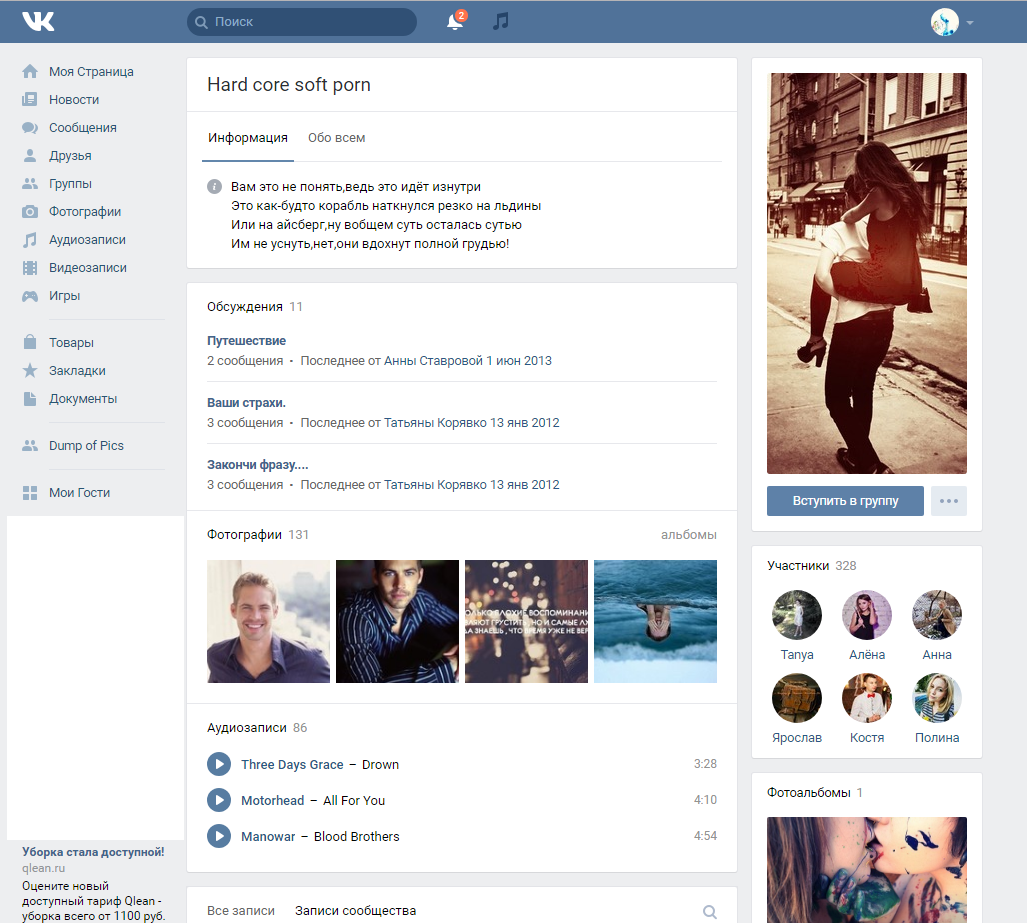 ГРУППА 7
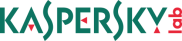 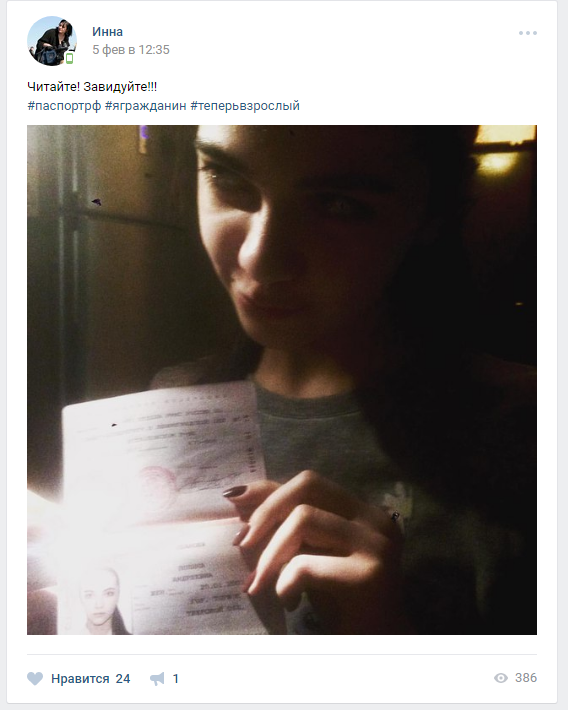 ФОТО 1
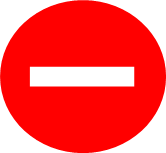 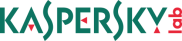 [Speaker Notes: Представим, что ваш ребенок выложил подобную фото.  Хорошая фото? Нет ли в ней рисков? Что вы ему скажете? Какие опасности может за собой повлечь? 

Это классический овершеринг. Девочка хотела лишь похвалиться новым паспортом. Но эти даннеы могут попасть в руки злоумышленников.]
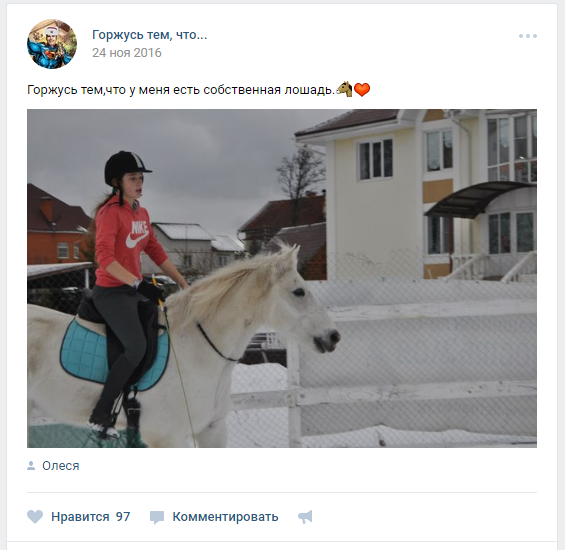 ФОТО 2
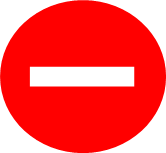 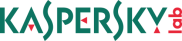 [Speaker Notes: Фото с дорогим подарком также может послужить наводкой для вертуальных или вполне реальных грабителей]
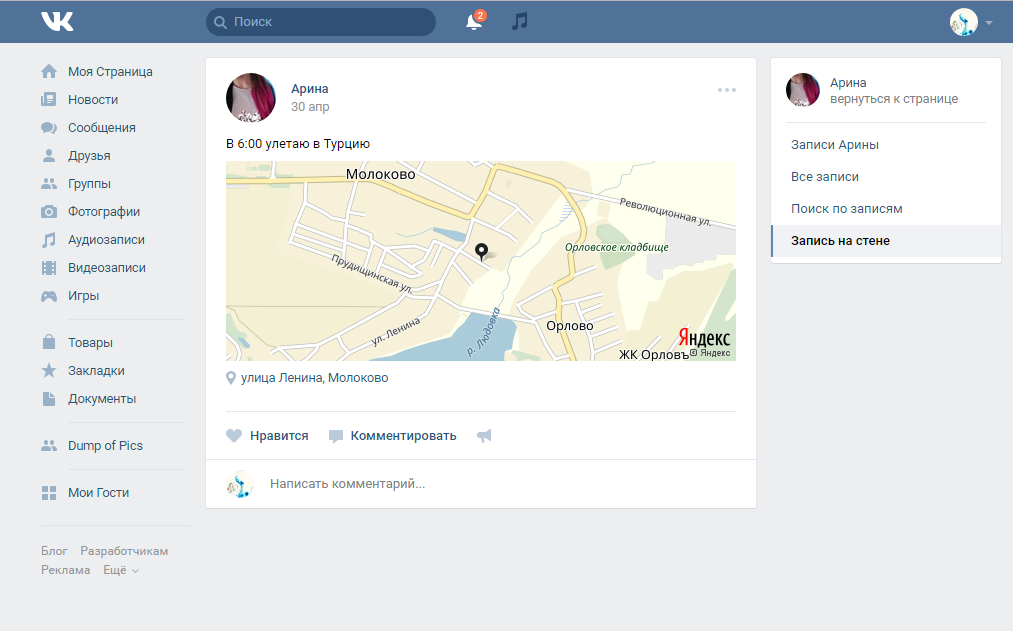 ФОТО 3
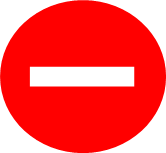 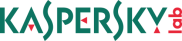 [Speaker Notes: Вполне реальная ситуация: Ребенок запостил с геотегом на домашний адрес радостное сообщение, что вместе с родителями уезжаешь на Бали (Турцию) на целый месяц. Цветочки поливать будет тетя Клава раз в неделю… На следующий день квартиру ограбили).]
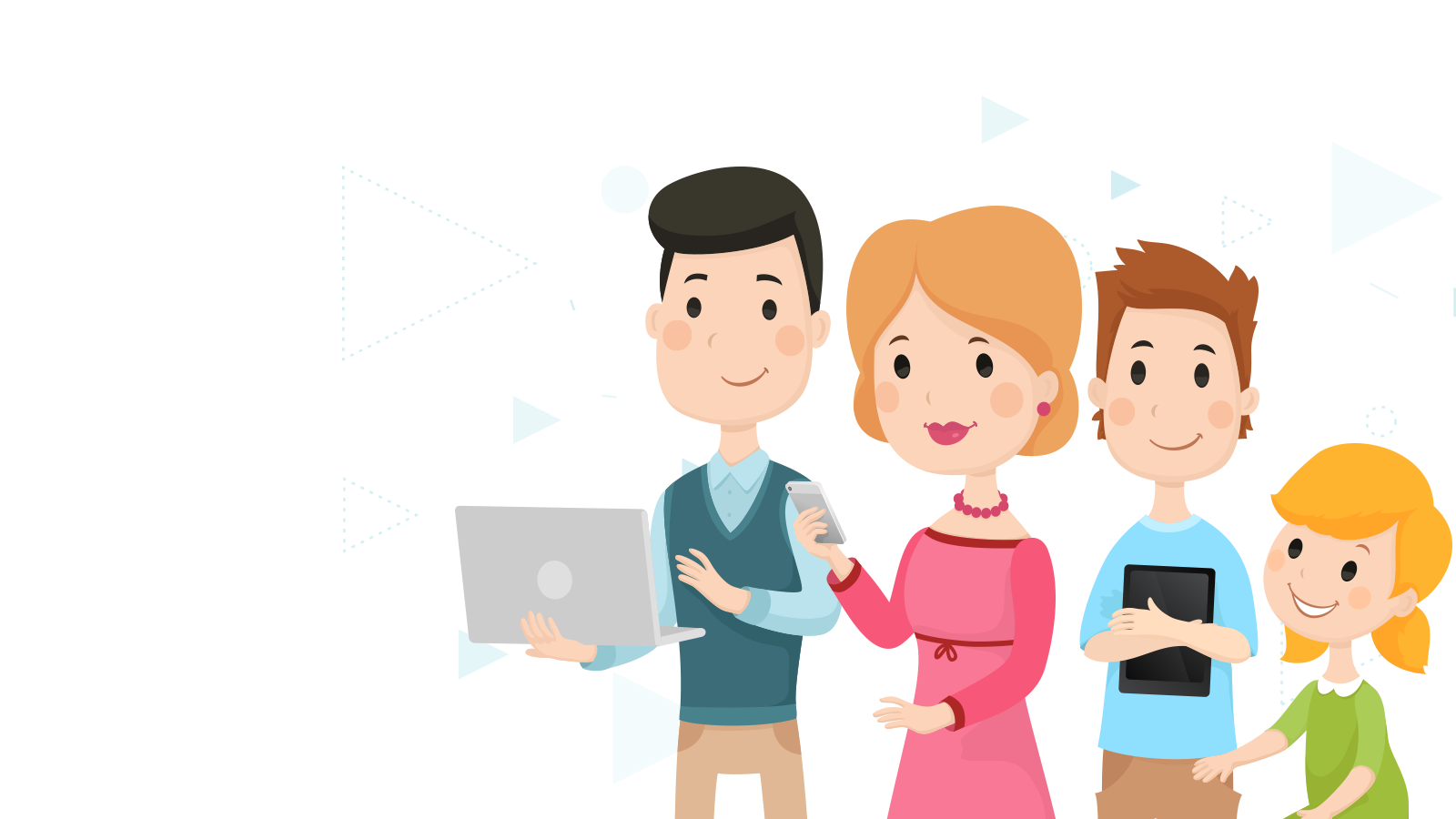 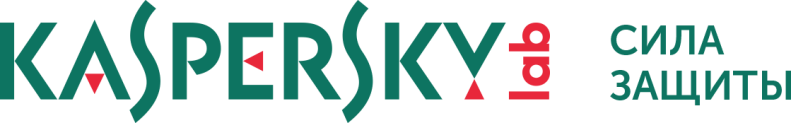 Спасибо за внимание!
Читайте все 
о детской безопасности в Сети 
на https://kids.kaspersky.ru/.
Узнайте больше о продуктах для защиты детей в Интернете на . http://www.kaspersky.ru/safe-kids.